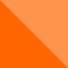 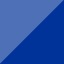 Program Interreg Česko – Polsko 2021-2027Program Interreg Czechy – Polska 2021-2027
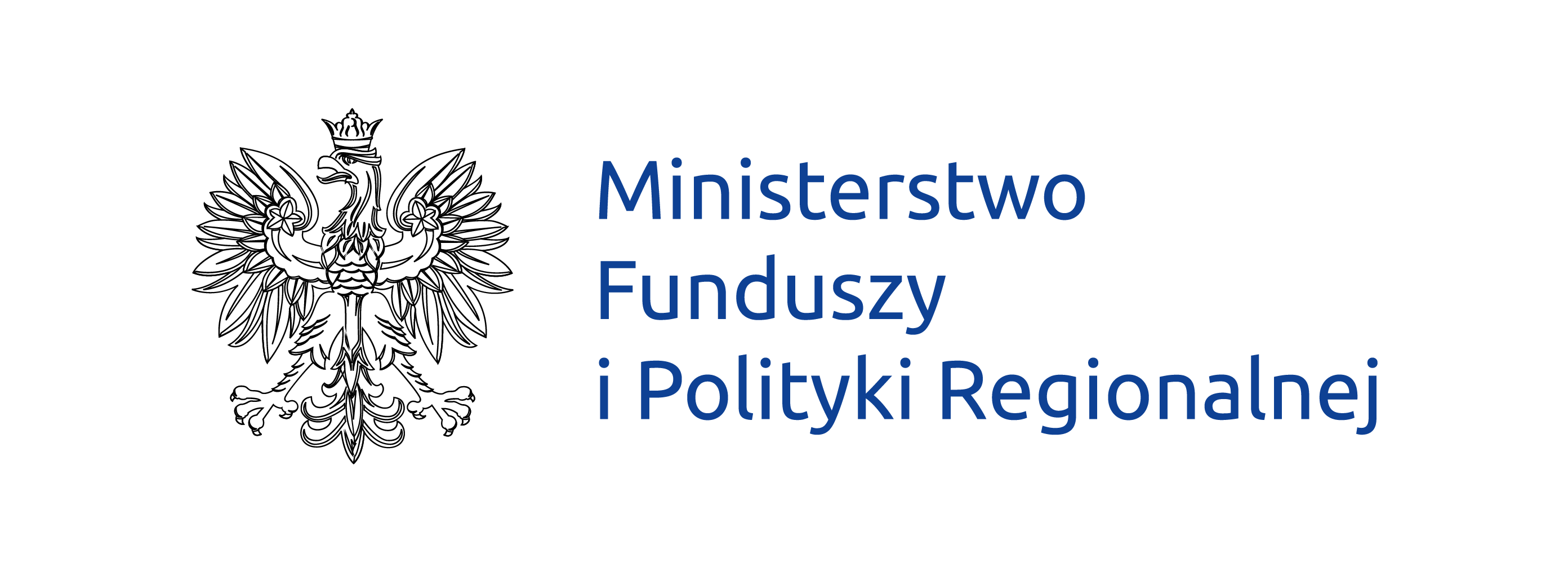 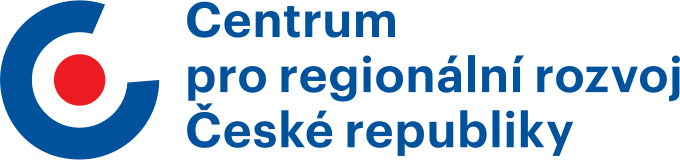 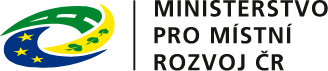 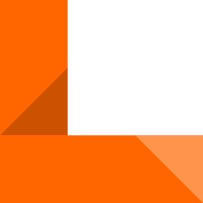 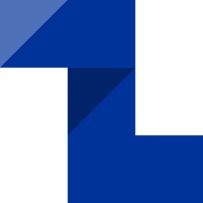 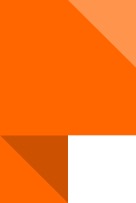 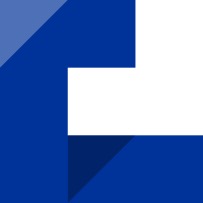 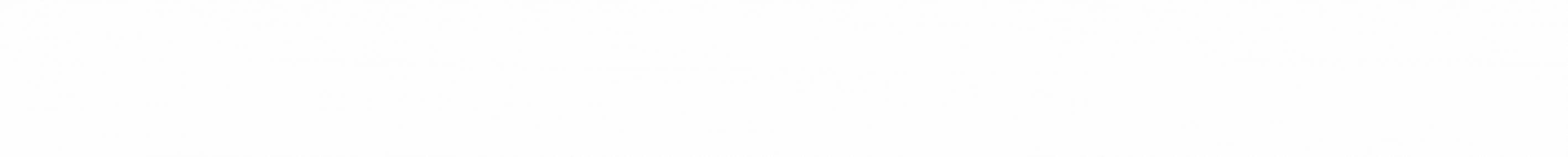 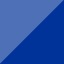 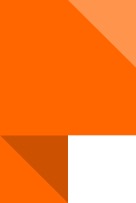 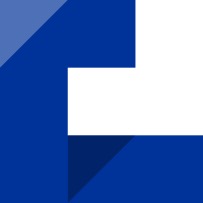 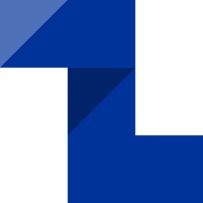 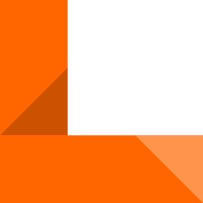 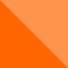 ŠKOLENÍ PRO ŽADATELE PROGRAMU INTERREG ČESKO - POLSKO 2021 - 2027
SZKOLENIE DLA WNIOSKODAWCÓW PROGRAMU INTERREG CZECHY-POLSKA 2021-2027


Program INTERREG 
ČESKO – POLSKO | CZECHY – POLSKA
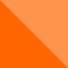 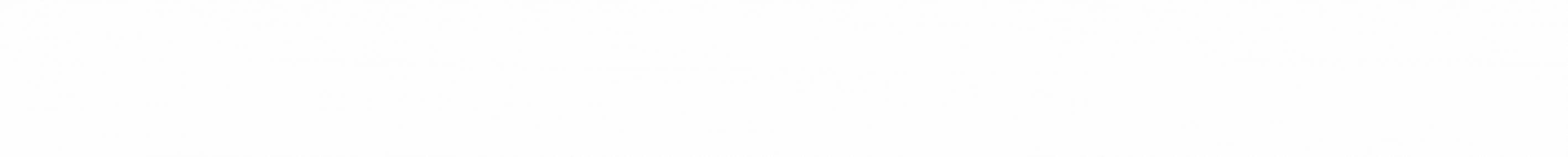 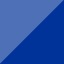 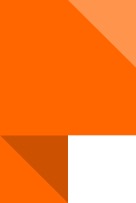 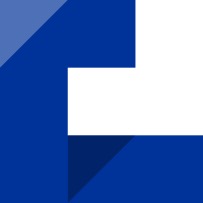 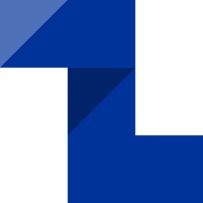 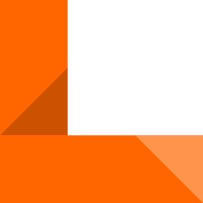 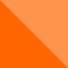 www.cz-pl.eu
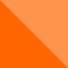 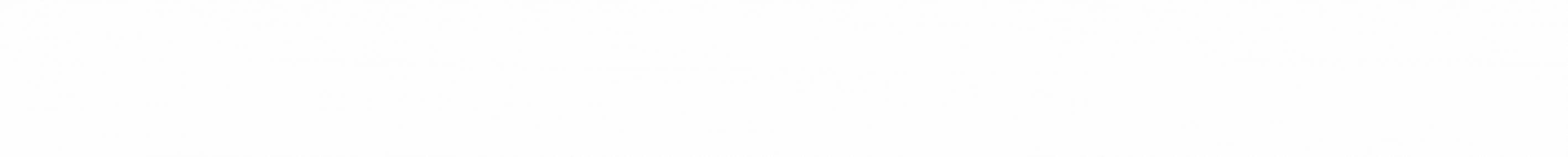 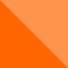 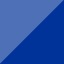 Programové území / Obszar wsparcia
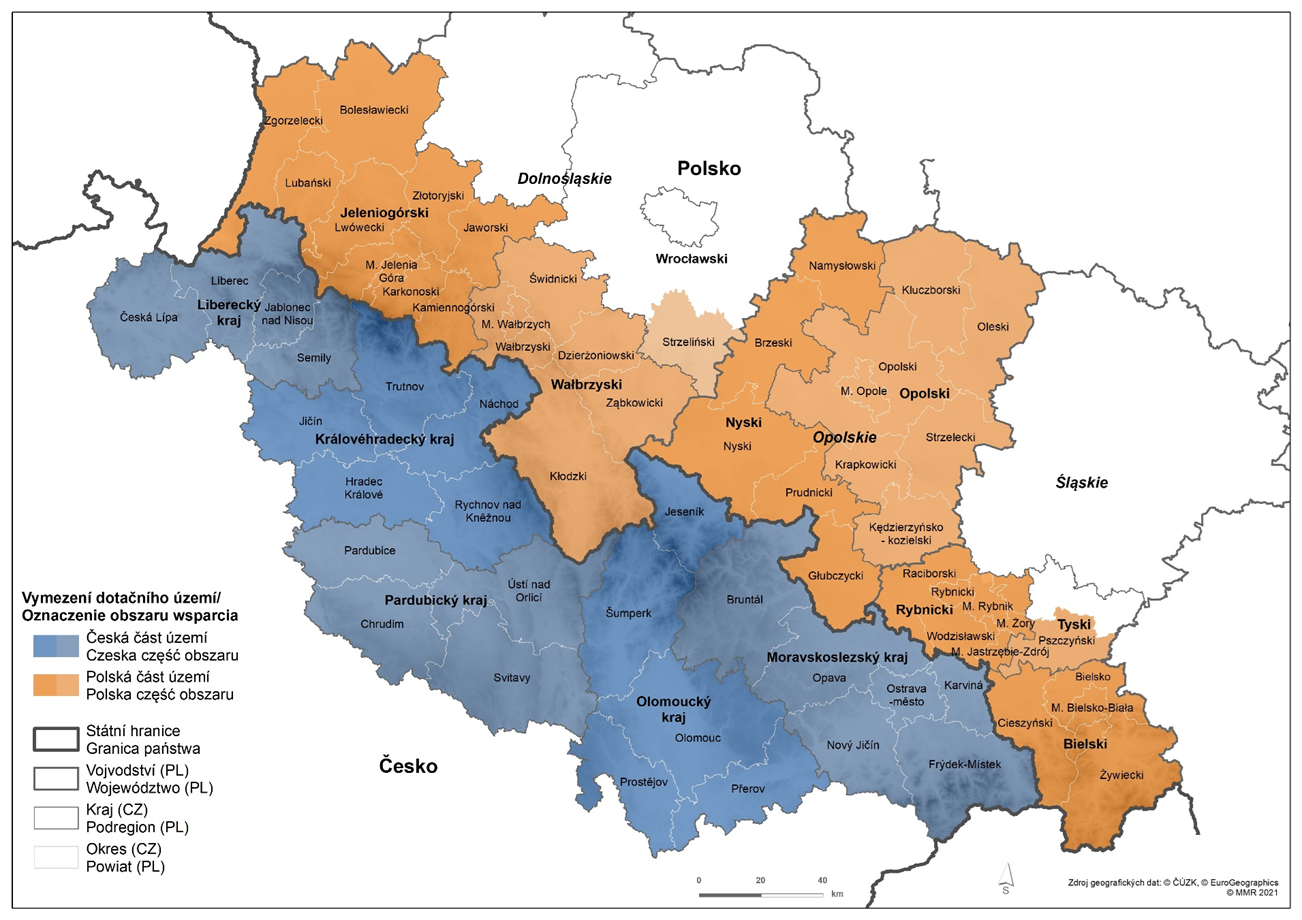 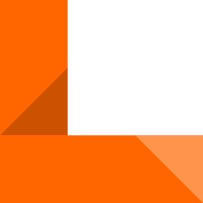 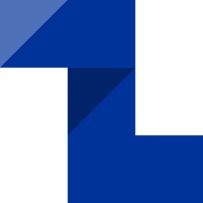 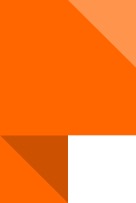 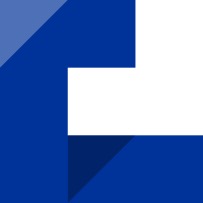 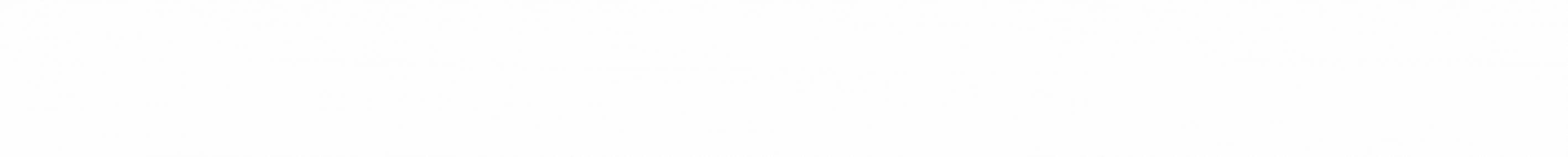 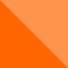 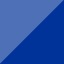 Jaké je podporované území? / Jaki jest obszar wsparcia?
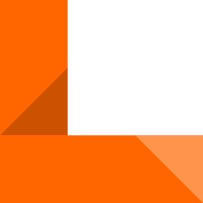 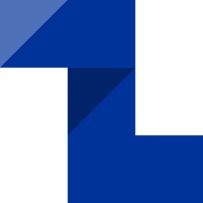 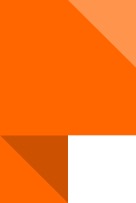 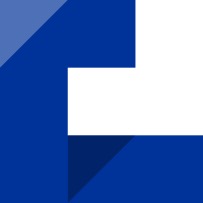 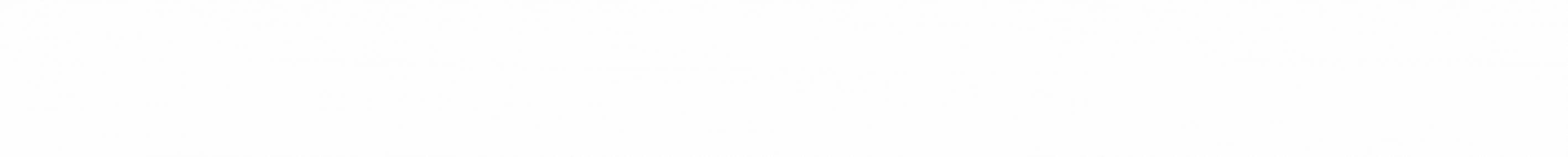 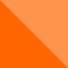 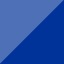 PRIORITY/ PRIORYTETY
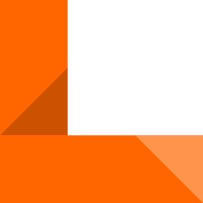 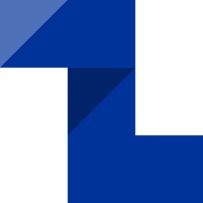 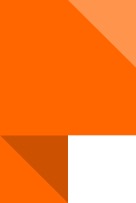 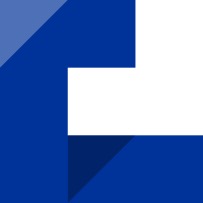 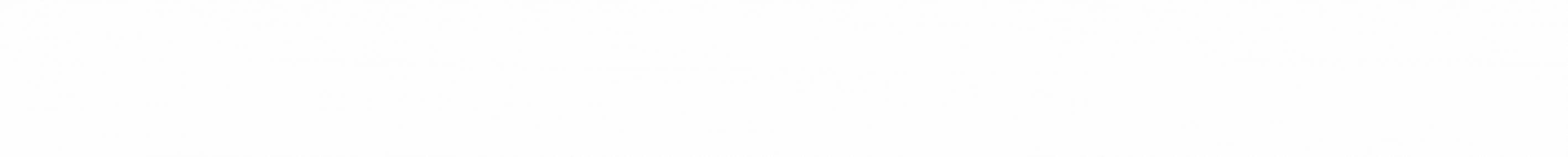 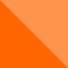 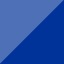 Kdo může žádat?/ Kto może wnioskować?
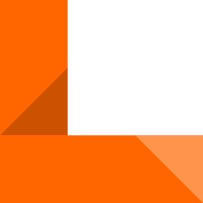 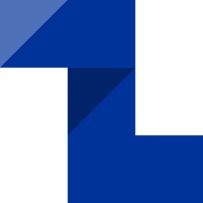 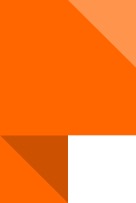 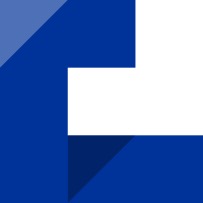 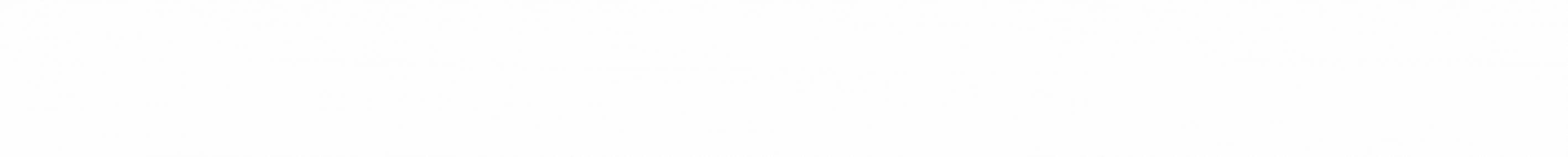 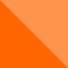 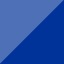 Projektový záměr / Propozycja projektowa
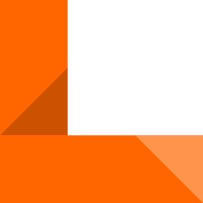 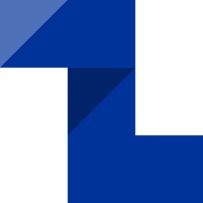 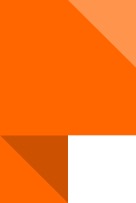 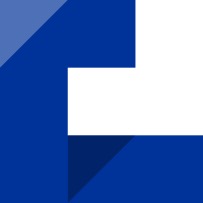 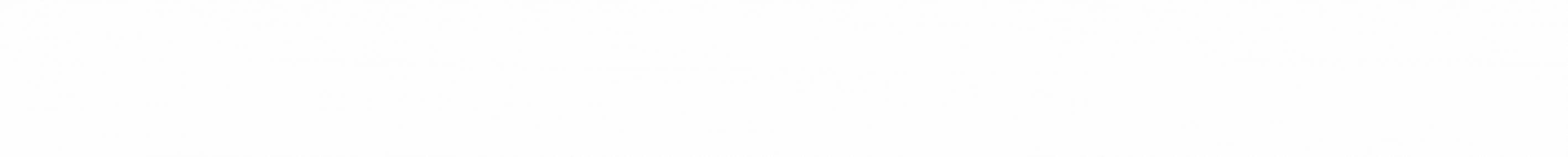 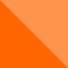 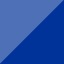 Projektový záměr / Propozycja projektowa
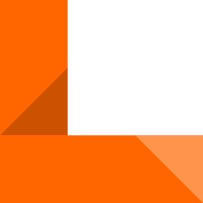 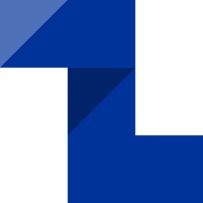 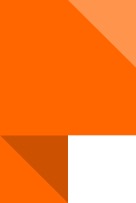 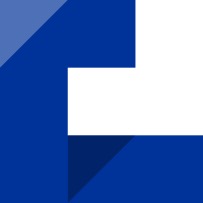 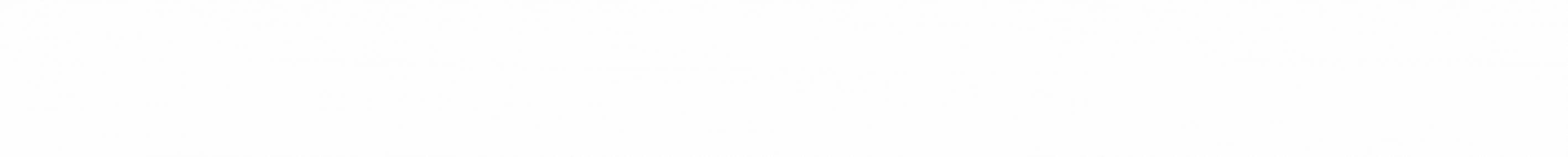 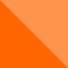 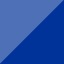 ŽÁDOST O PODPORU/ WNIOSEK O DOFINASOWANIE
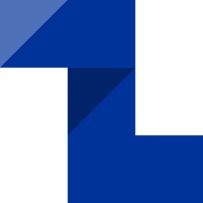 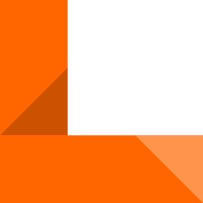 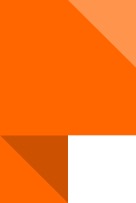 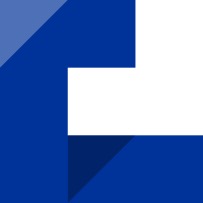 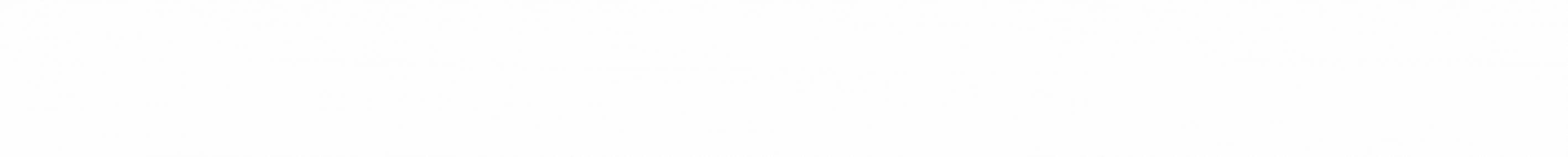 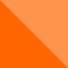 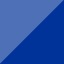 PŘESHRANIČNÍ SPOLUPRÁCE V RÁMCI PROJEKTU/ WSPÓŁPRACA TRANSGRANICZNA W RAMACH PROJEKTU
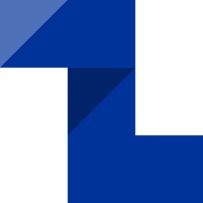 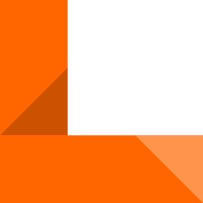 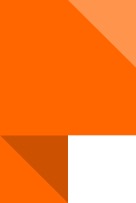 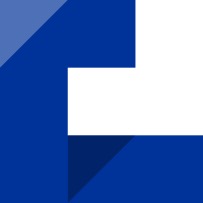 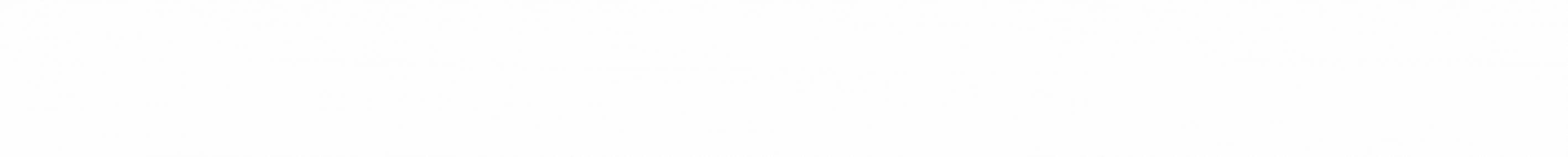 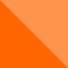 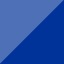 Zdroje financování / Źródła finansowania
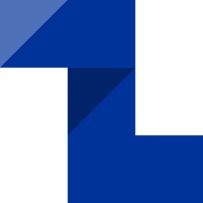 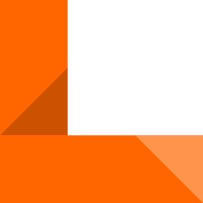 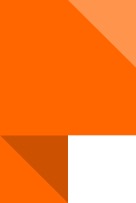 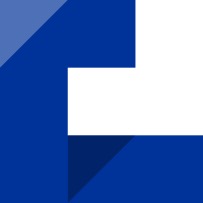 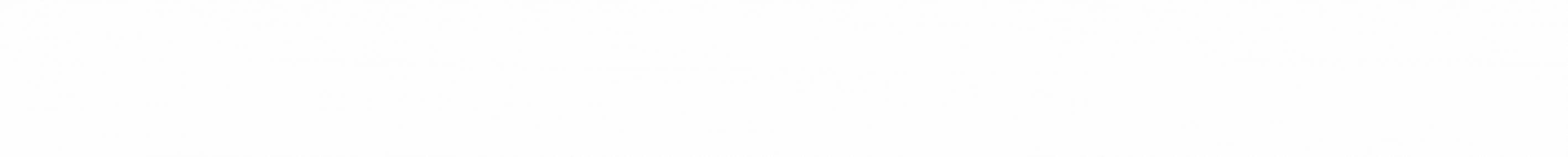 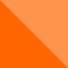 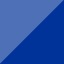 Zdroje financování / Źródła finansowania
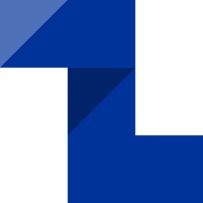 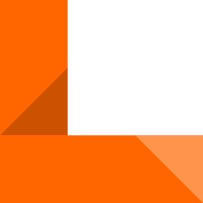 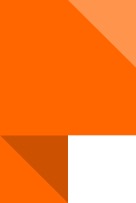 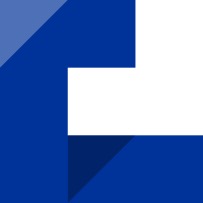 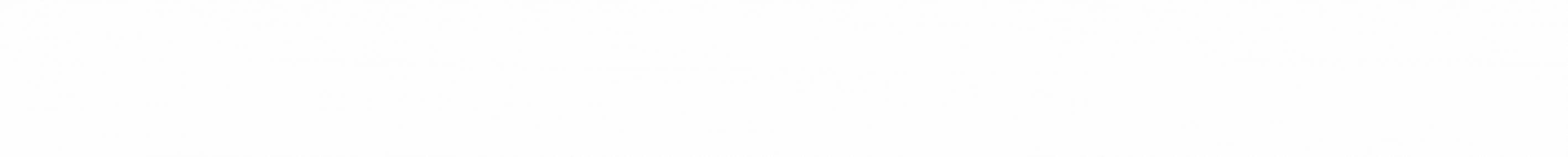 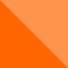 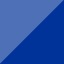 Rozpočet programu / Budżet programu
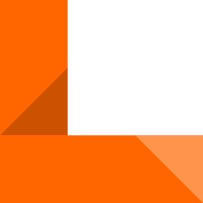 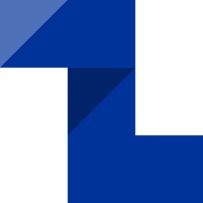 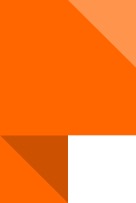 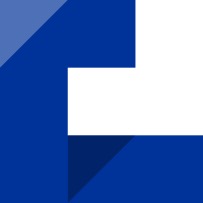 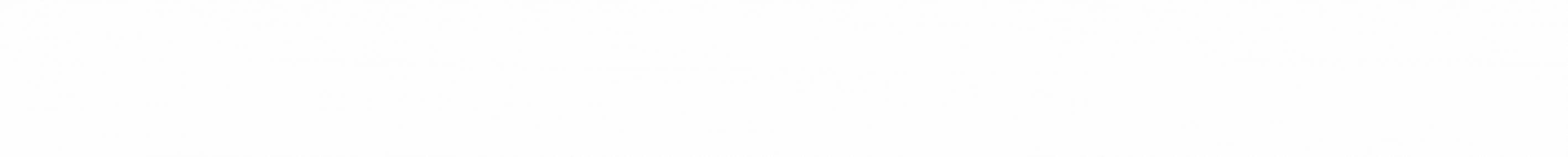 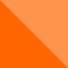 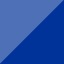 Harmonogram výzevHarmonogram naborów
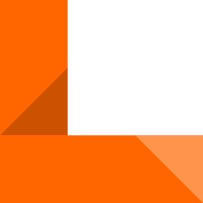 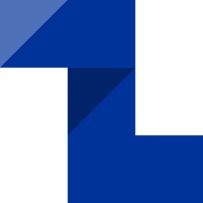 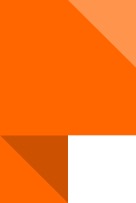 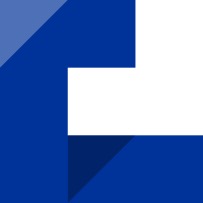 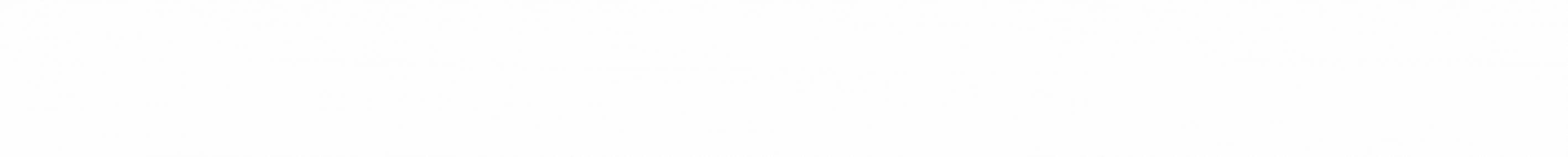 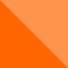 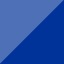 Typy výzevRodzaje naborów
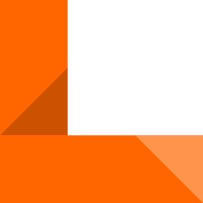 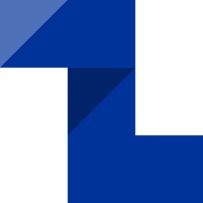 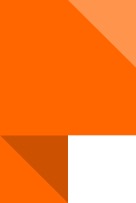 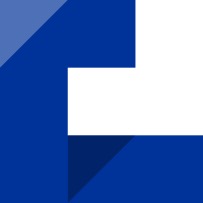 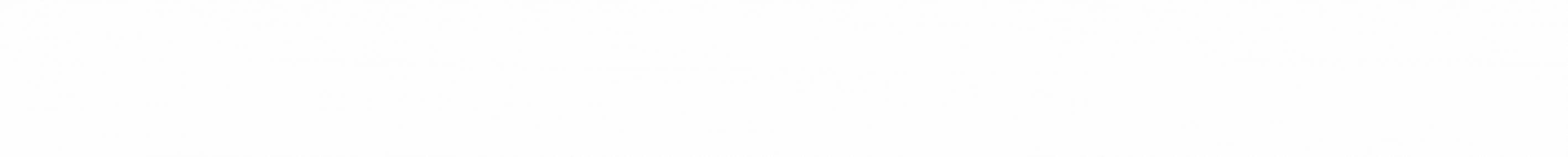 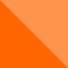 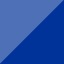 Proces předkládání žádostíProces składania wniosku
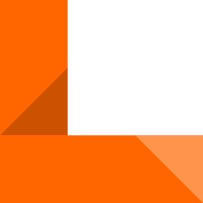 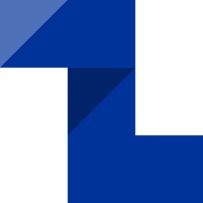 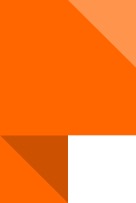 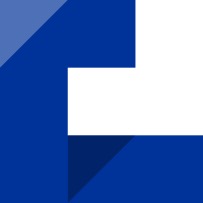 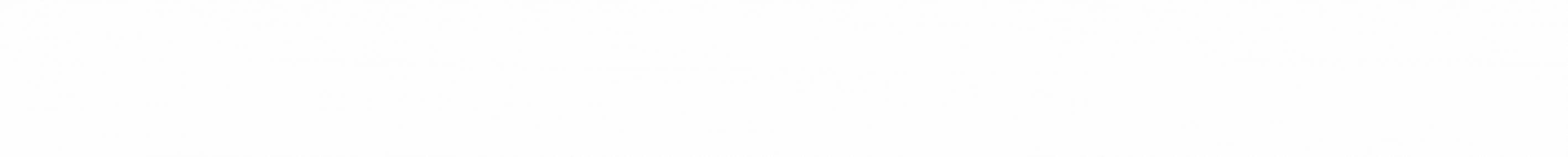 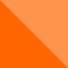 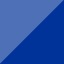 Harmonogram výzevHarmonogram naborów
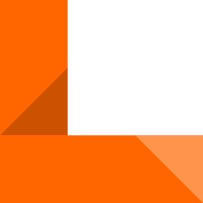 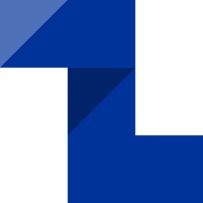 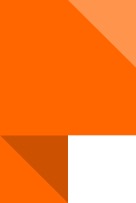 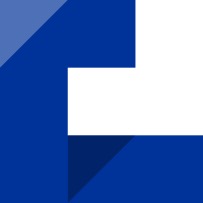 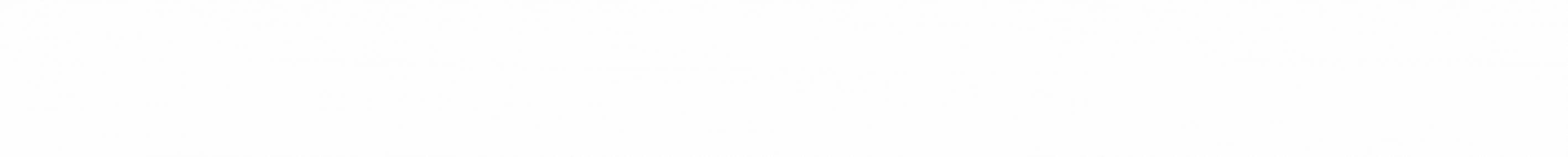 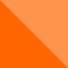 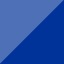 Průběžné výzvyNabory w trybie otwartym
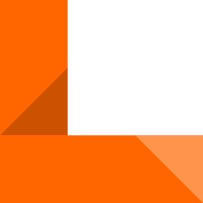 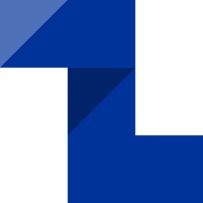 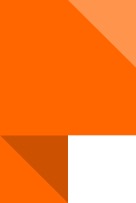 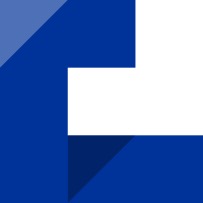 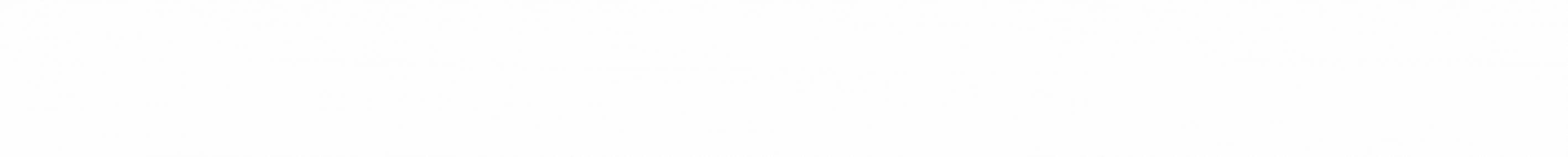 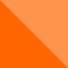 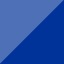 Průběžné výzvyNabory w trybie otwartym
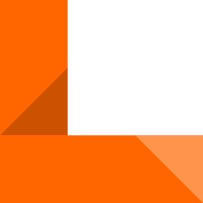 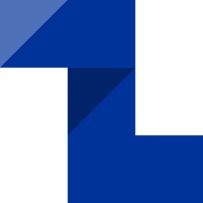 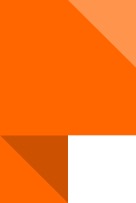 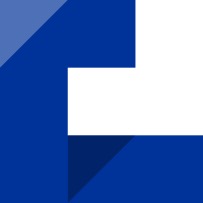 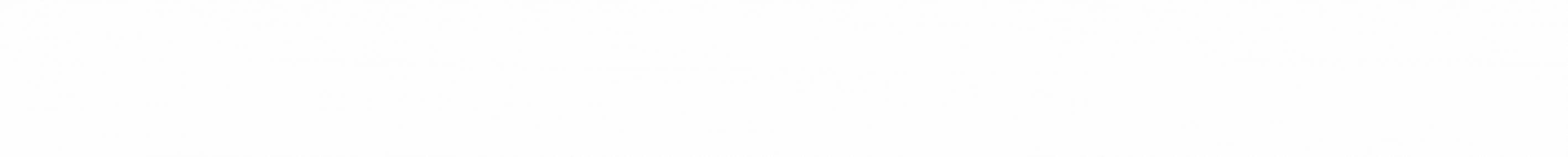 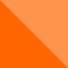 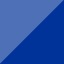 Výzvy k předkládání projektů
Nabory na składanie projektów do programu
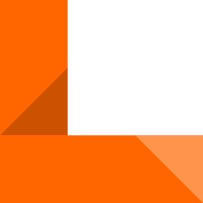 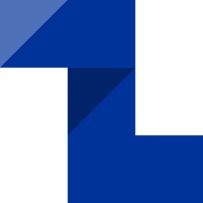 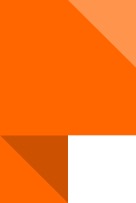 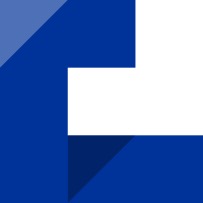 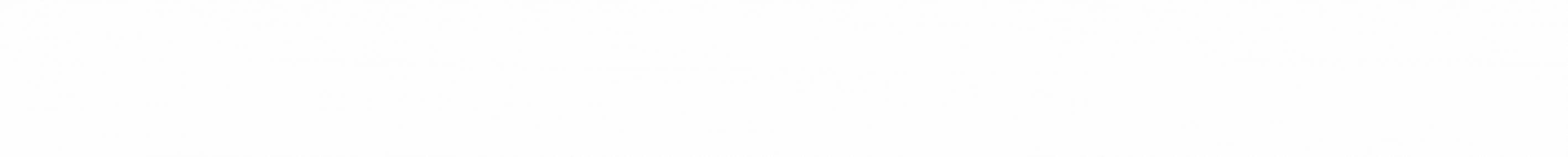 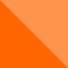 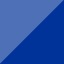 Výzva - Integrovaný záchranný systém a životní prostředíNabór - Zintegrowany system ratownictwa i środowisko
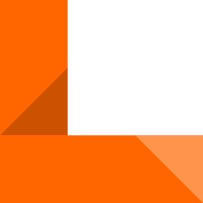 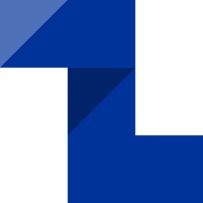 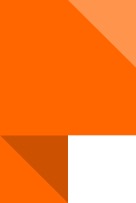 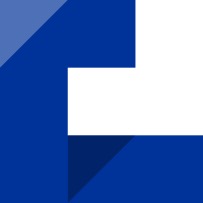 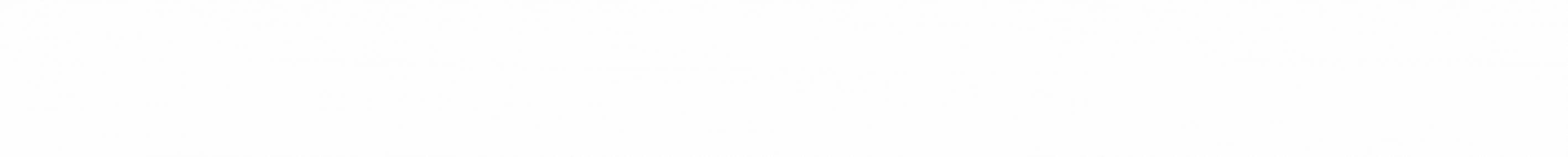 [Speaker Notes: Výzva je zaměřena na spolupráci složek Integrovaného záchranného systému (IZS) při řešení rizik, která
souvisí s klimatickou změnou.]
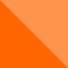 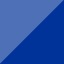 Výzva - Integrovaný záchranný systém a životní prostředíNabór - Zintegrowany system ratownictwa i środowisko
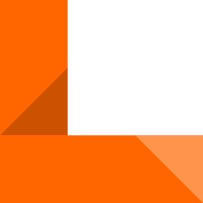 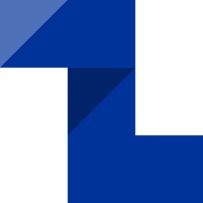 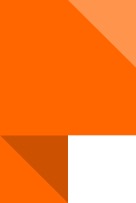 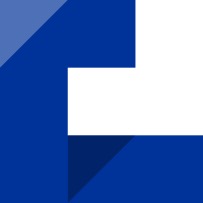 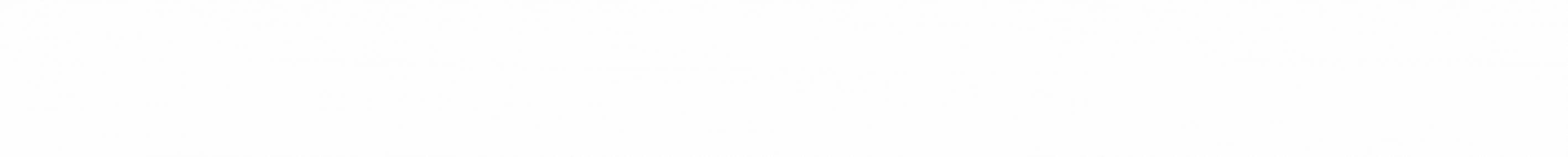 [Speaker Notes: Jednokolová výzva
Minimální hranice projektu: 60 000 eur]
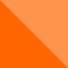 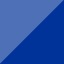 Výzva - Integrovaný záchranný systém a životní prostředíNabór - Zintegrowany system ratownictwa i środowisko
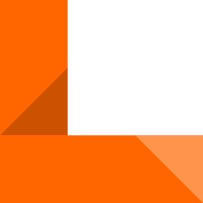 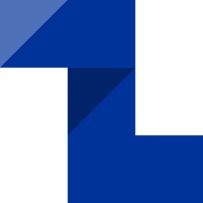 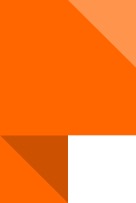 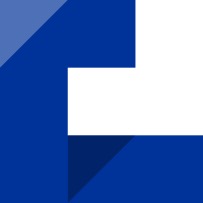 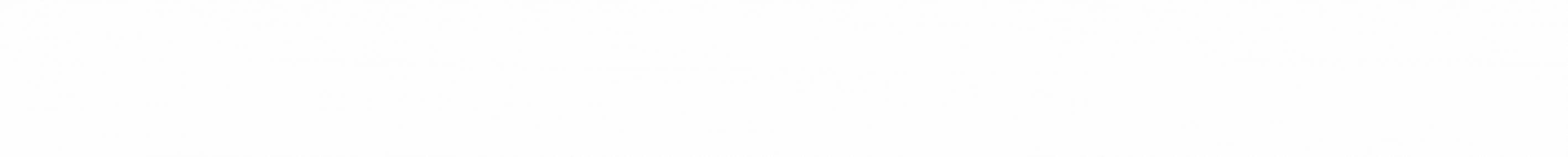 [Speaker Notes: aktivity, které mají usnadňovat a posilovat spolupráci složek IZS. Např. přeshraniční propojování komunikační a informačních systému využívaných při řešení rizik a katastrof, systémová opatření vedoucí k odstraňování právních a administrativních překážek spolupráce IZS, vytváření společných mapových podkladů a jejich sdílení pro zajištění orientace v terénu
Aktivity zaměřené na zvyšování znalosti a dovedností pro přeshraniční spolupráci a zasahování personálu IZS. Např. školení, společná cvičení, výměnné stáže personálu složek IZS.
Modernizace / pořízení speciální techniky a vybavení potřebné pro čelení rizikům spojeným se změnami klimatu. Pořizovat lze pouze techniku, která může být využita na obou stranách hranice.]
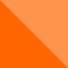 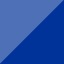 Výzva - Integrovaný záchranný systém a životní prostředíNabór - Zintegrowany system ratownictwa i środowisko
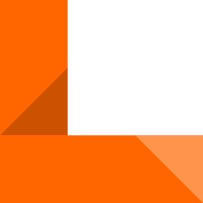 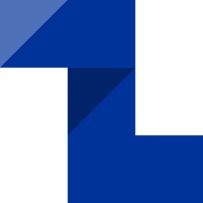 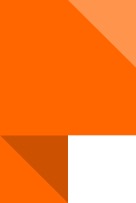 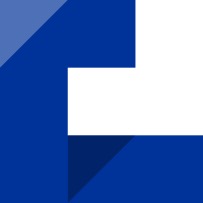 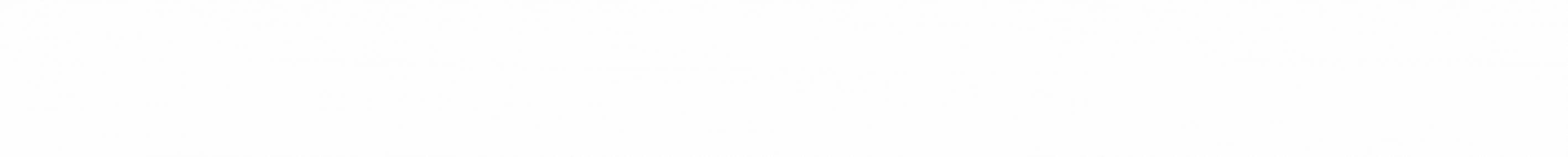 [Speaker Notes: Seznam vhodných příjemců se nachází v přílohách Příručky pro žadatele - č. 2 pro české subjekty a č. 3 pro polské subjekty.]
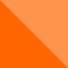 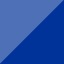 Výzva - Integrovaný záchranný systém a životní prostředíNabór - Zintegrowany system ratownictwa i środowisko
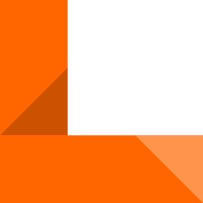 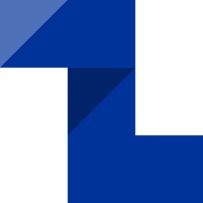 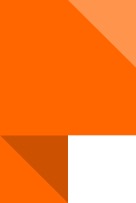 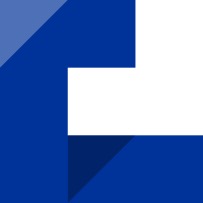 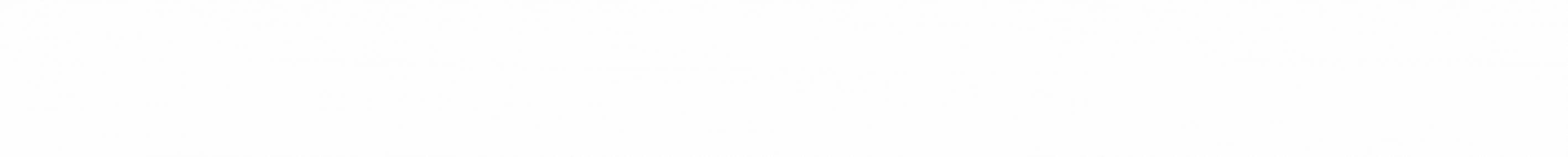 [Speaker Notes: Mohou být pořizována pouze vozidla s nejlepší dostupnou technologií v dané kategorii vozidel, snižující emise CO2.
Stavební práce max 5 % CZV, pouze nezbytně nutné investiční aktivity (přizpůsobení infrastruktury pro zakoupenou techniku)
Dříve byla vyžadována specifická příloha pro vybavení, nyní je to součásti projektové žádosti.]
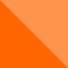 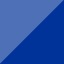 Výzva - Cestovní ruchNabór - Turystyka
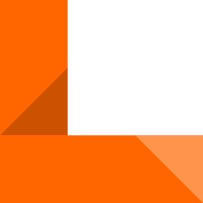 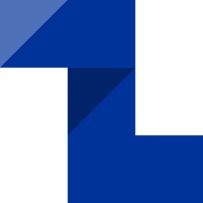 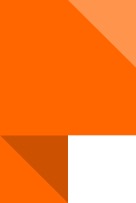 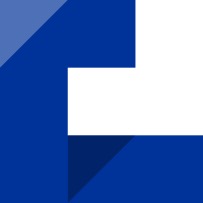 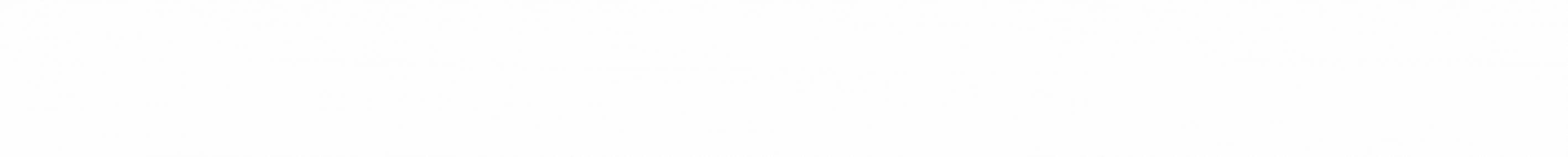 [Speaker Notes: Výzva je zaměřena na spolupráci subjektů v oblasti cestovního ruchu, která udržitelným způsobem zlepší využití potenciál cestovního ruchu pro rozvoj pohraničí.]
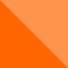 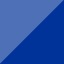 Výzva - Cestovní ruchNabór - Turystyka
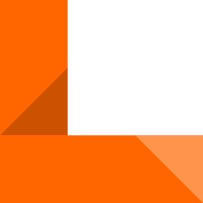 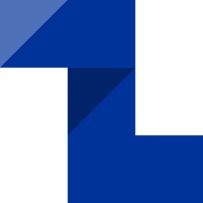 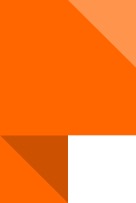 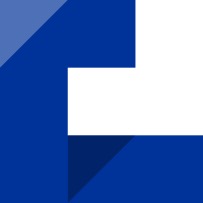 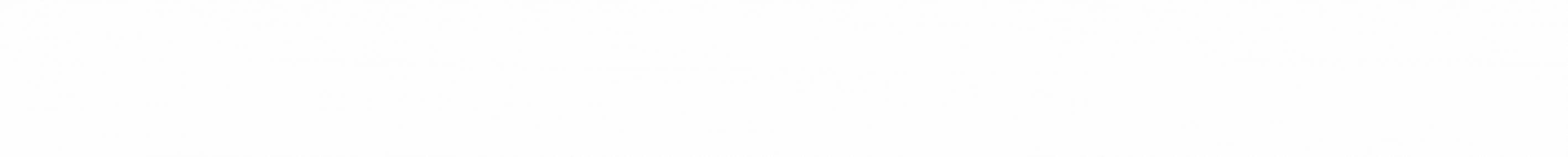 [Speaker Notes: Průběžná výzva se třemi koly
Minimální výše projektu 60 000 eur (neinvestiční projekt), 80 000 eur (investiční projekt)
Garantováno zpracování 10 stanovisek k projektovým záměrů za měsíc.
Každý žadatel může předložit v rámci průběžné výzvy po celou dobu této výzvy nejvíce 3 záměry.]
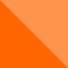 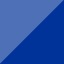 Výzva - Cestovní ruchNabór - Turystyka
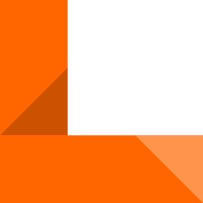 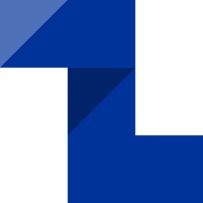 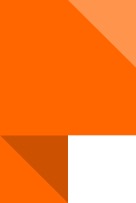 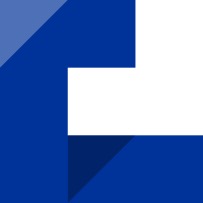 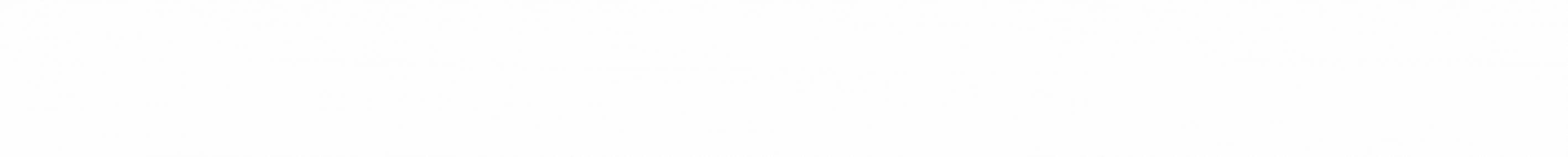 [Speaker Notes: oprava, revitalizace nebo zpřístupnění hmotných památek, podpora rozvoje muzeí a expozic, rozvoj sítě cyklostezek/cyklotras/ singletreků, rozvoj sítě vodáckých tras, pěších tras, hipostezek, veřejná turistická infrastruktura, nehmotné kulturní dědictví.
Realizace společných koncepčních řešení pro rozvoj, propagaci a využívání kulturního a přírodního dědictví, propojování a rozvoj stávajících produktů cestovního ruchu (vznik společné značky), vznik nových přeshraničních produktů
Aktivity související se zmírněním negativních dopadů cestovního ruchu pro chráněná území a místní obyvatele žijící v turisticky exponovaných lokalitách. Např. monitoring návštěvnosti, jazykové a odborné vzdělávání pracovníků v cestovním ruchu, výměnné stáže.]
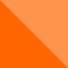 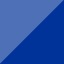 Výzva - Cestovní ruchNabór - Turystyka
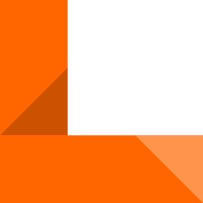 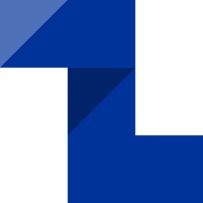 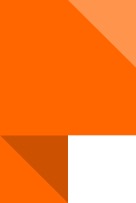 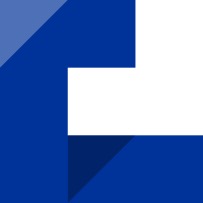 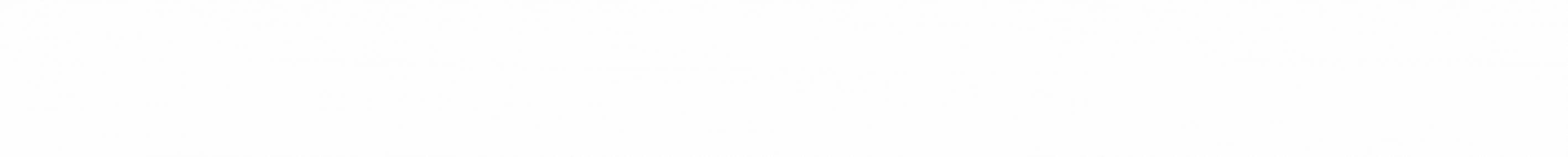 [Speaker Notes: Seznam vhodných příjemců se nachází v přílohách Příručky pro žadatele - č. 2 pro české subjekty a č. 3 pro polské subjekty.]
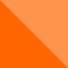 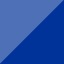 Výzva - Cestovní ruchNabór - Turystyka
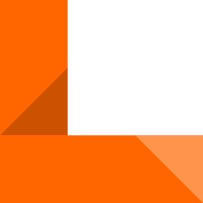 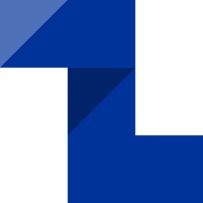 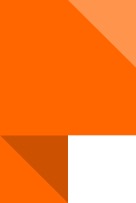 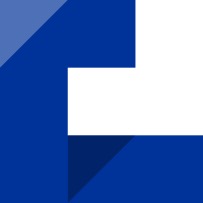 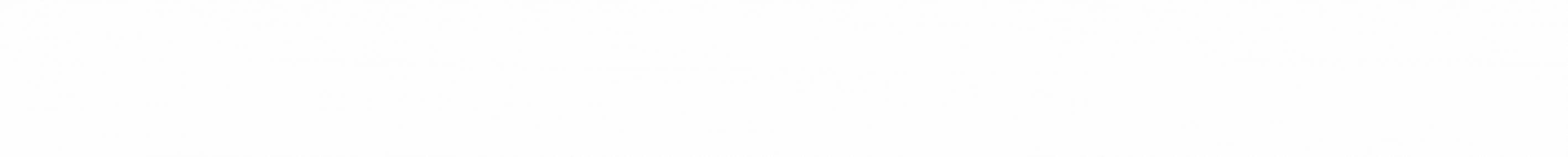 [Speaker Notes: Ad1) památky evidované na ústředím seznamu kulturních památek

Specifické podmínky: podporovány takové přírodní atraktivity, kde je možné přesně změřit jejich návštěvnost

Ad4) Energetická úspora budov u projektů, které se na to zaměřují (zateplení). Nutné doložit PENB současný a budoucí. 

Většinu dopadů na životní prostředí řeší na polské straně speciální příloha, kterou potvrzuje RDOŚ.]
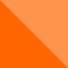 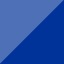 Výzva - Cestovní ruchNabór - Turystyka
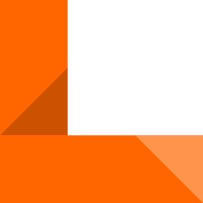 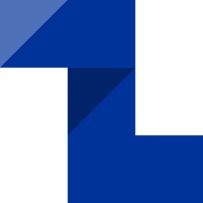 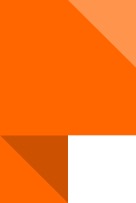 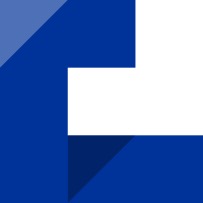 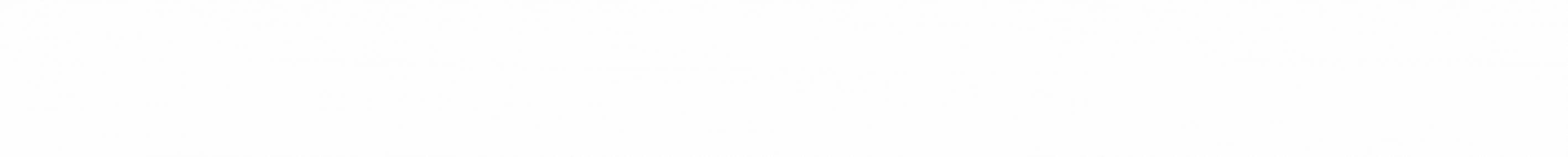 [Speaker Notes: Další podmínky týkající se ŽP: zamezení šíření invazních druhů při přesunech zeminy, nesmí dojít k nežádoucímu záboru zemědělské půdy, minimalizování negativního dopadu realizace projektu na lesní pozemky

Doporučujeme důkladně prostudovat seznam povinných příloh, které se musí předložit.]
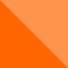 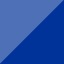 Výzva - Zvýšení přeshraniční mobility v česko-polském pohraničíNabór - Zwiększenie mobilności transgranicznej na pograniczu czesko-polskim
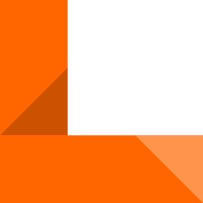 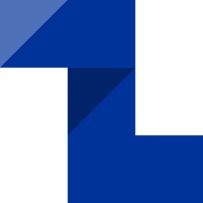 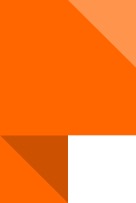 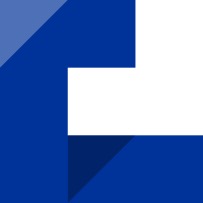 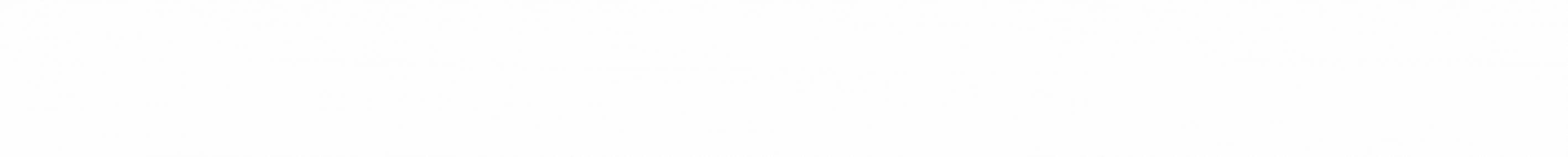 [Speaker Notes: Výzva je zaměřena na zachování, případně usnadnění přeshraniční mobility.]
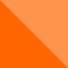 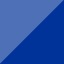 Výzva - Zvýšení přeshraniční mobility v česko-polském pohraničíNabór - Zwiększenie mobilności transgranicznej na pograniczu czesko-polskim
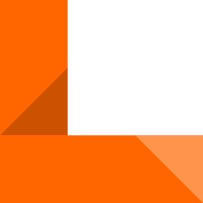 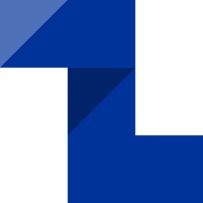 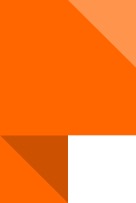 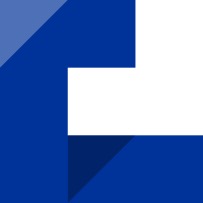 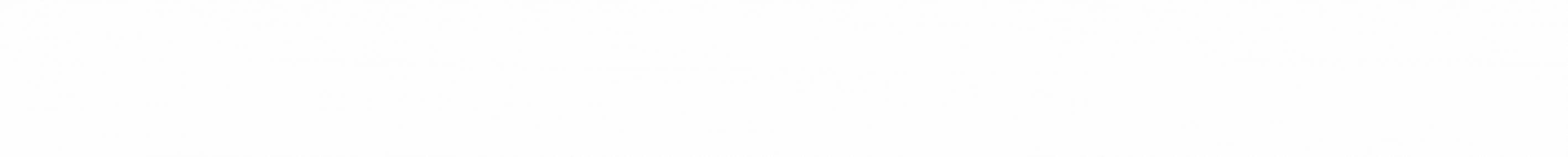 [Speaker Notes: Jednokolová výzva
Minimální výše projektu 60 000 eur]
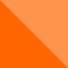 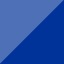 Výzva - Zvýšení přeshraniční mobility v česko-polském pohraničíNabór - Zwiększenie mobilności transgranicznej na pograniczu czesko-polskim
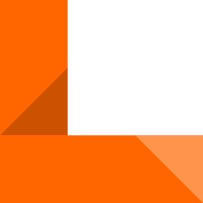 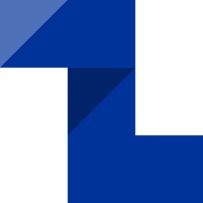 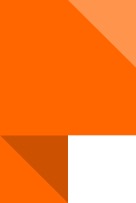 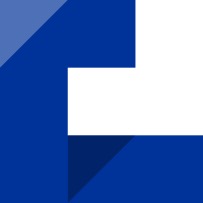 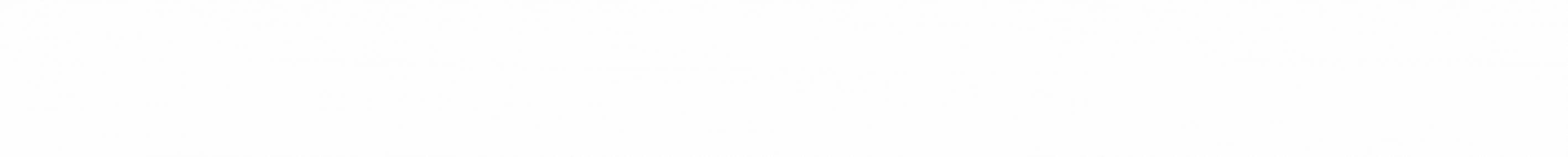 [Speaker Notes: Jedná se výhradně o hraniční silniční mosty / viadukty, přičemž jejich rekonstrukcí se zachová či usnadní přeshraniční mobilita]
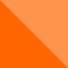 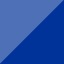 Výzva - Zvýšení přeshraniční mobility v česko-polském pohraničíNabór - Zwiększenie mobilności transgranicznej na pograniczu czesko-polskim
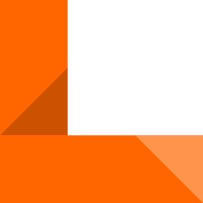 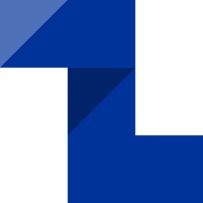 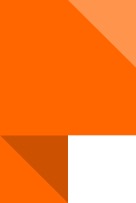 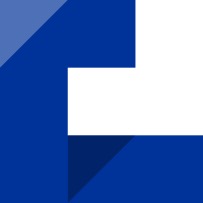 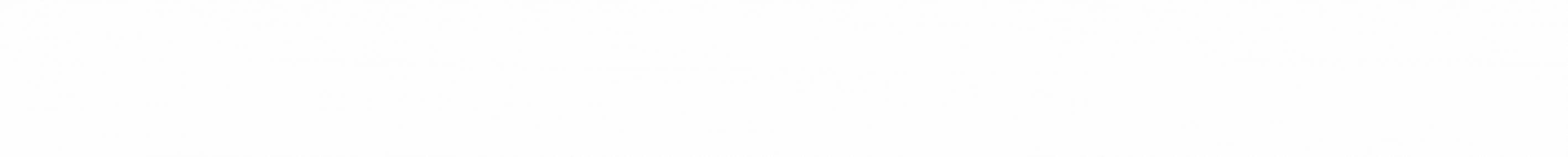 [Speaker Notes: Seznam vhodných příjemců se nachází v přílohách Příručky pro žadatele - č. 2 pro české subjekty a č. 3 pro polské subjekty.]
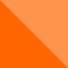 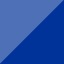 Výzva - Zvýšení přeshraniční mobility v česko-polském pohraničíNabór - Zwiększenie mobilności transgranicznej na pograniczu czesko-polskim
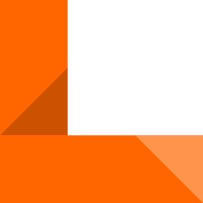 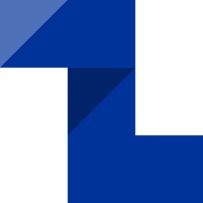 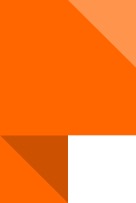 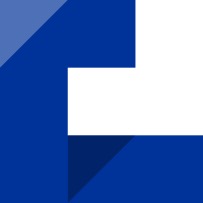 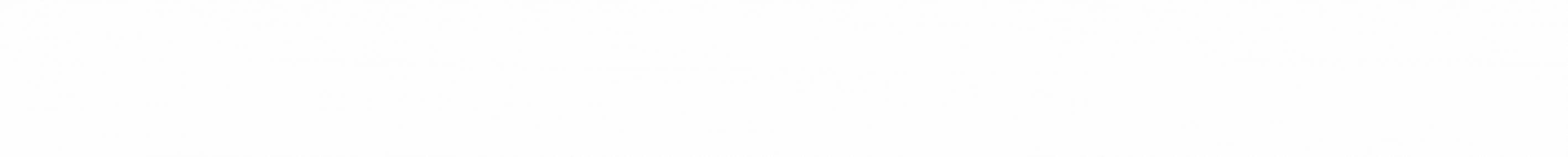 [Speaker Notes: Podmínky týkající se ŽP: climate proofing (celkové výdaje projektu nad 1 mil eur a doba životnosti nad 5 let) – zvláštní formulář, kde se vyplňuje vliv na jednotlivé složky ŽP (Dokumentace k prověření budované infrastruktury z hlediska odolnosti vůči změně klimatu), je třeba zohledňovat potřeby migrace živočichů a implementovat potřebná opatření, u přesunu zeminy nesmí dojít k šíření invazivních druhů, nejméně 70 % stavebního odpadu, který není nebezpečný, je nutno recyklovat (až na výjimky – na základě stanoviska AOPK)

Existuje speciální příloha pro tento typ projektů (Příloha pro projekty realizující opravu/modernizaci/rekonstrukci přeshraničních silničních mostů).]
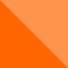 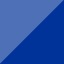 Výzva - Spolupráce institucí a obyvatelNabór - Współpraca instytucji i mieszkańców
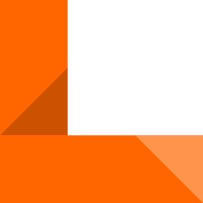 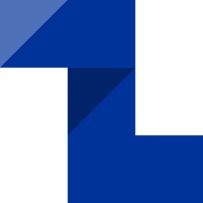 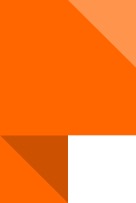 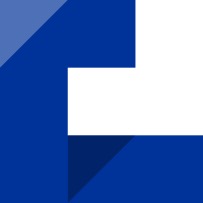 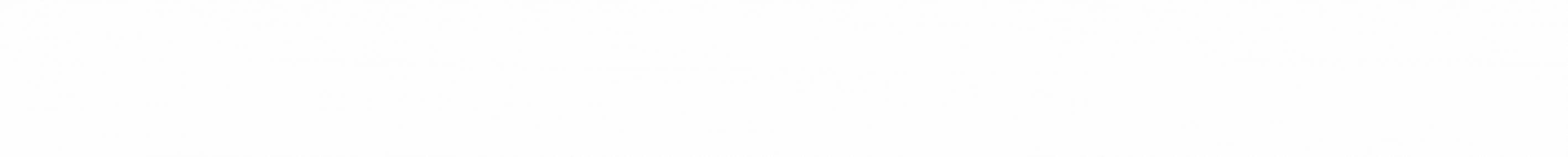 [Speaker Notes: Výzva je zaměřena na spolupráci subjektů. Jejím cílem je prohloubit přeshraniční vazby obyvatel a institucí česko-polského pohraniční.]
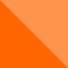 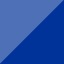 Výzva - Spolupráce institucí a obyvatelNabór - Współpraca instytucji i mieszkańców
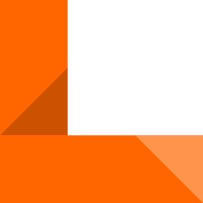 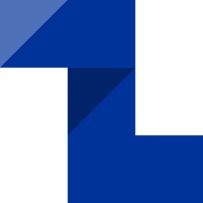 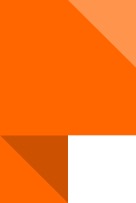 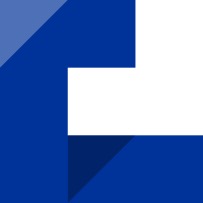 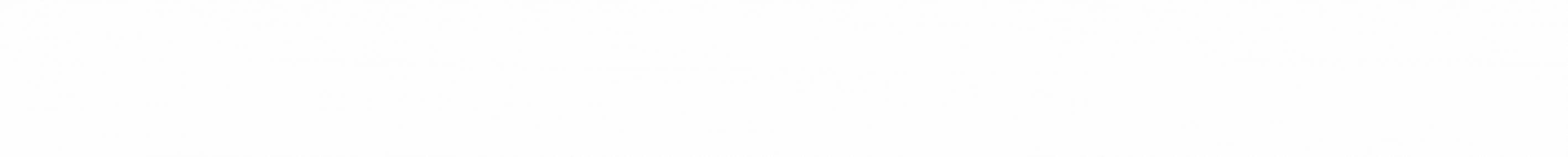 [Speaker Notes: Průběžná výzva se třemi koly
Minimální výše projektu 60 000 eur (neinvestiční projekt), 80 000 eur (investiční projekt)
Garantováno zpracování 10 stanovisek k projektovým záměrů za měsíc.
Každý žadatel může předložit v rámci průběžné výzvy po celou dobu této výzvy nejvíce 3 záměry.]
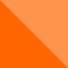 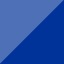 Výzva - Spolupráce institucí a obyvatelNabór - Współpraca instytucji i mieszkańców
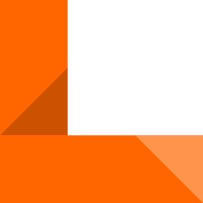 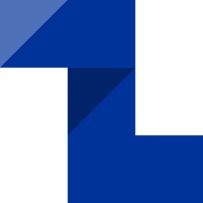 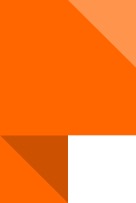 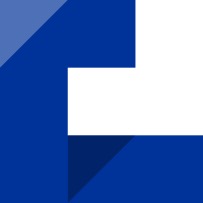 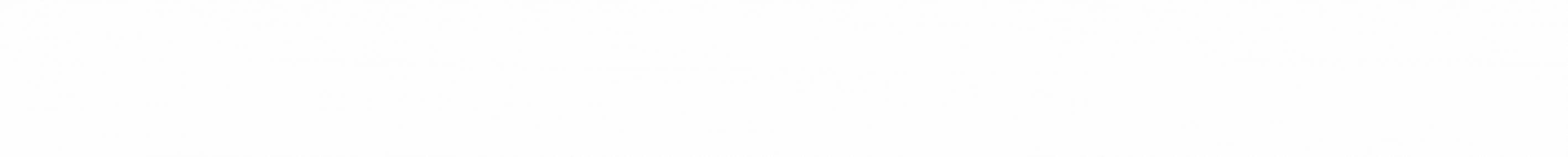 [Speaker Notes: Síťování institucí, jazykové vzdělávání pracovníků (českého a polského jazyka), sdílení dobré praxe, výměnné stáže pracovníků institucí a jejich PO
Projekty zaměřené na společenské a kulturní projekty. Podporování jsou aktivity, které přispívají ke vzájemného poznání, porozumění a budování důvěry mezi místními komunitami na obou stranách hranice.]
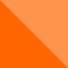 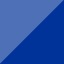 Výzva - Spolupráce institucí a obyvatelNabór - Współpraca instytucji i mieszkańców
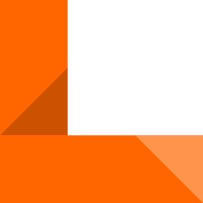 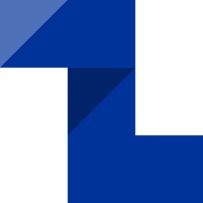 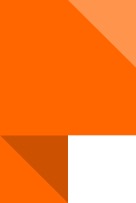 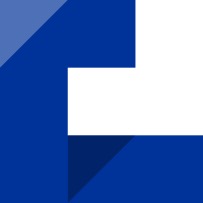 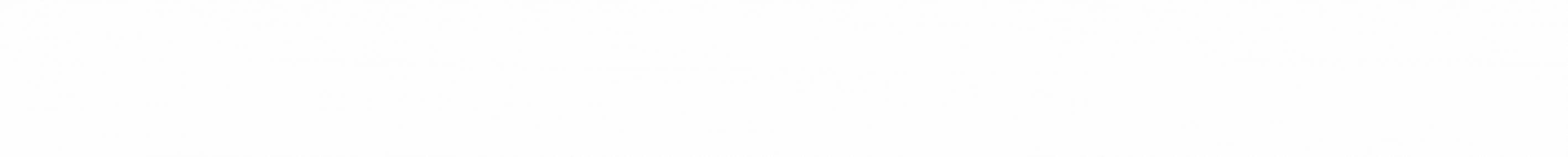 [Speaker Notes: Seznam vhodných příjemců se nachází v přílohách Příručky pro žadatele - č. 2 pro české subjekty a č. 3 pro polské subjekty.]
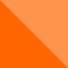 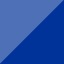 Výzva - Spolupráce institucí a obyvatelNabór - Współpraca instytucji i mieszkańców
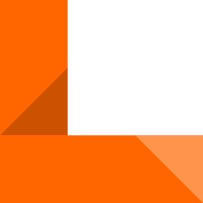 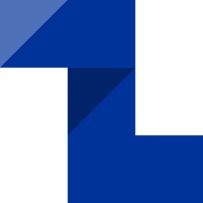 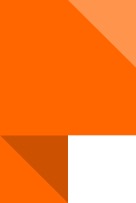 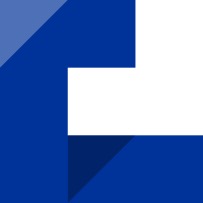 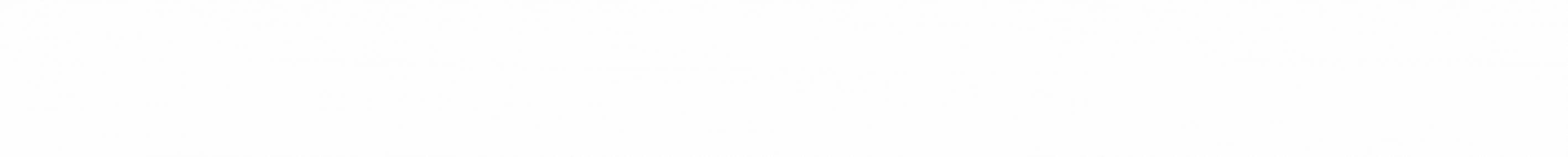 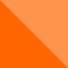 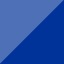 Zjednodušené metody vykazování (ZMV)Uproszczone metody rozliczania (UMR)
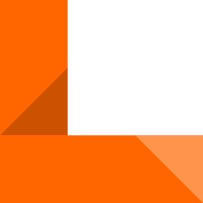 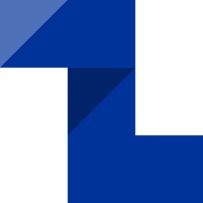 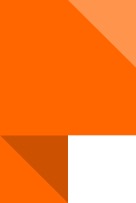 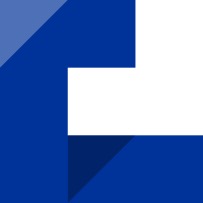 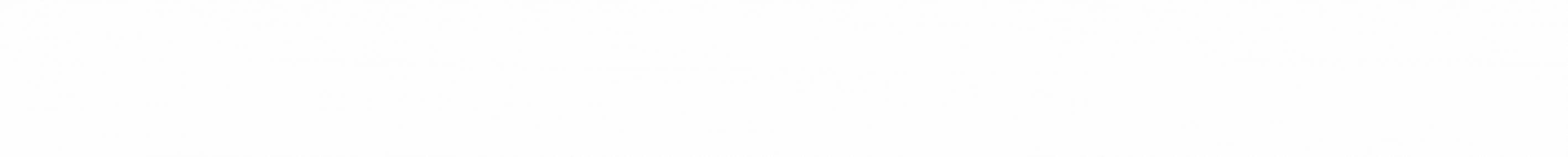 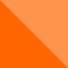 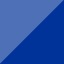 Proč ZMV?  Dlaczego UMR?
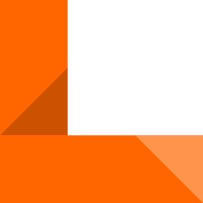 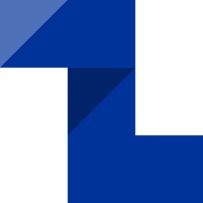 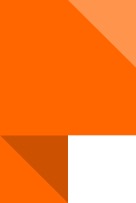 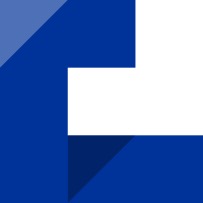 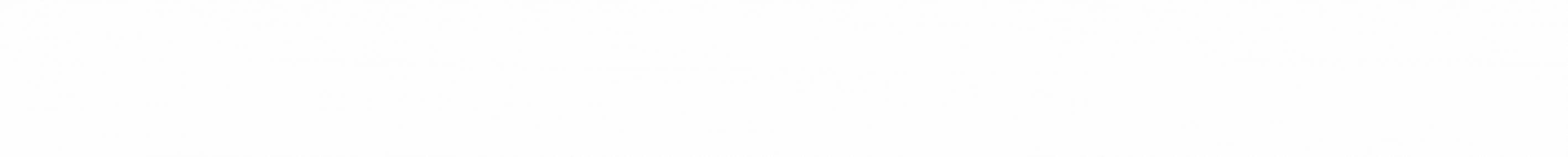 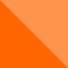 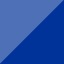 Základní nástroje ZMVPodstawowe instrumenty UMR
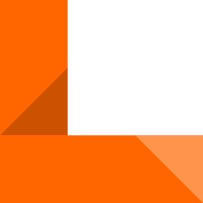 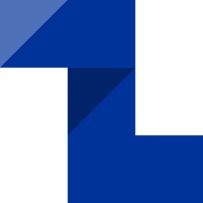 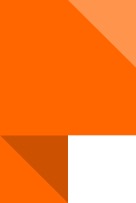 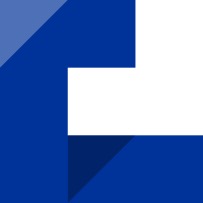 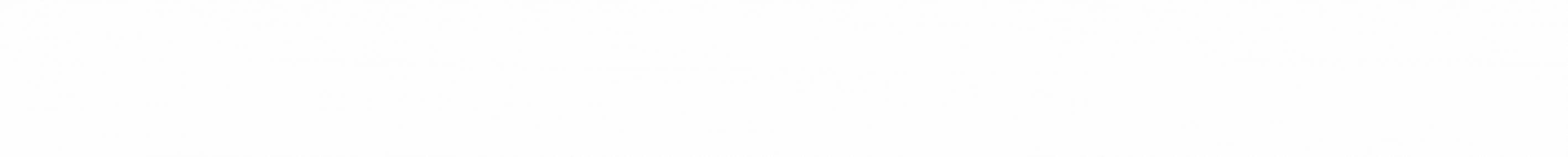 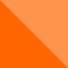 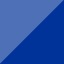 Jednotkové mzdové nákladyStawki jednostkowe kosztów osobowych
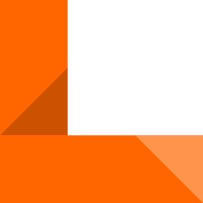 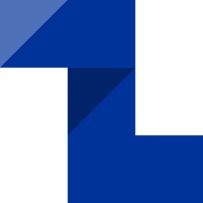 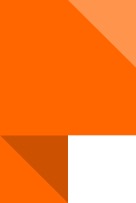 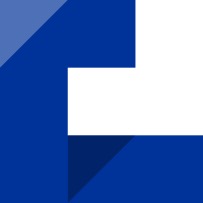 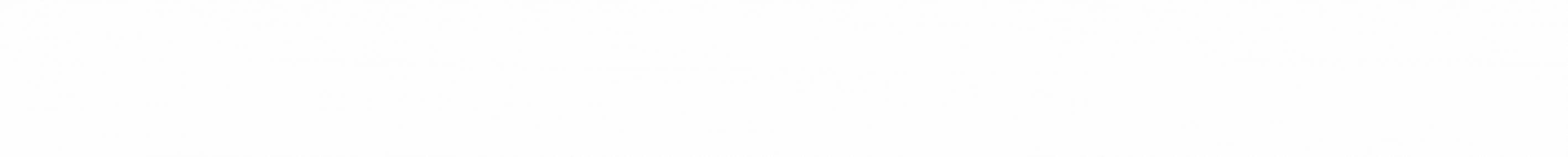 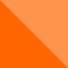 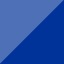 Jednotkové mzdové nákladyStawki jednostkowe kosztów osobowych
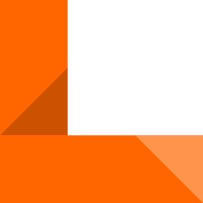 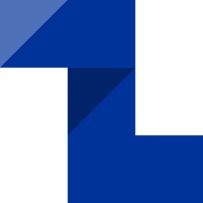 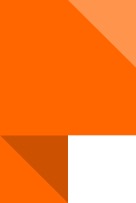 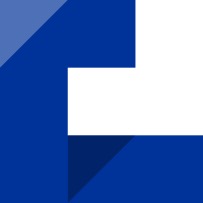 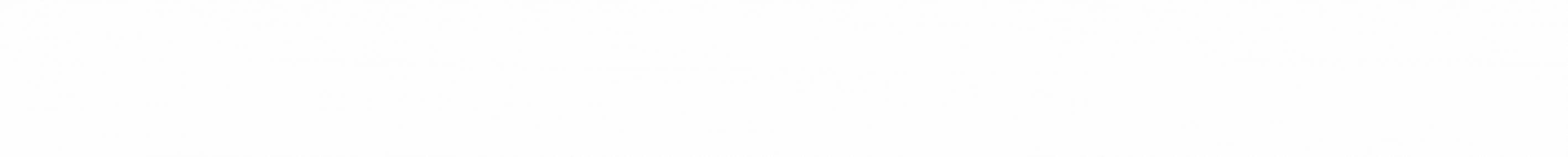 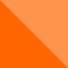 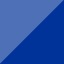 Jednotkové mzdové nákladyStawki jednostkowe kosztów osobowych
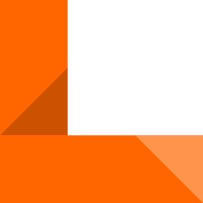 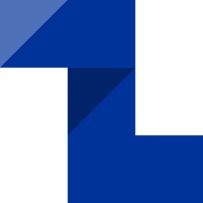 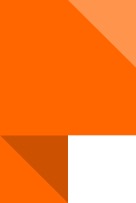 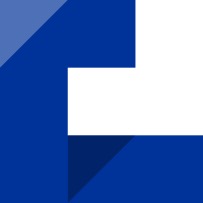 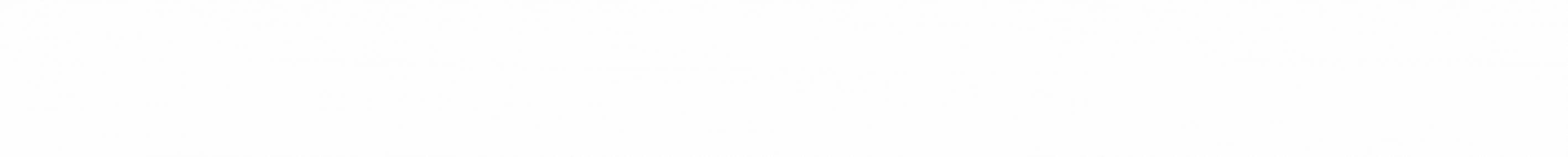 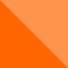 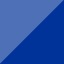 Paušální sazby u projektů do 200 000 EURStawki ryczałtowe w projektach do 200 000 euro
mzdy
ostatní přímé výdaje
mzdy
ostatní přímé výdaje
mzdy
ostatní přímé výdaje
mzdy
všechny ostatní výdaje
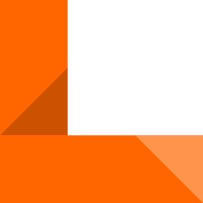 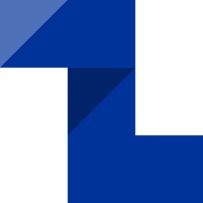 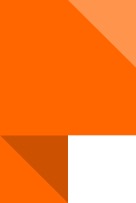 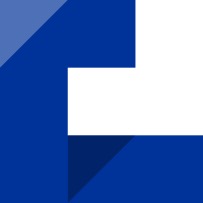 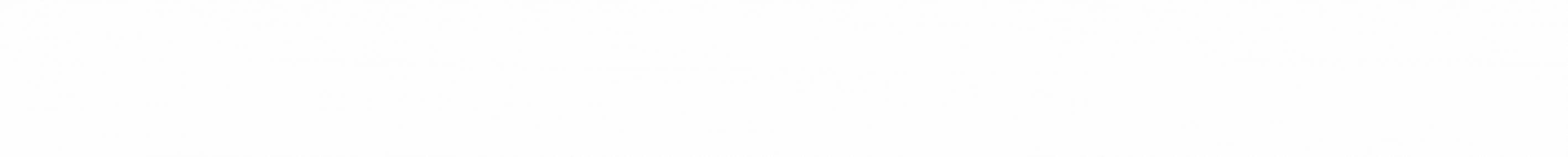 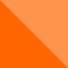 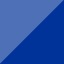 Paušální sazby u projektů do 200 000 EURStawki ryczałtowe w projektach do 200 000 euro
pozostałe wydatki bezpośrednie
wynagrodzenia
wynagrodzenia
pozostałe wydatki bezpośrednie
wynagrodzenia
pozostałe wydatki bezpośrednie
wszystkie pozostałe wydatki
wynagrodzenia
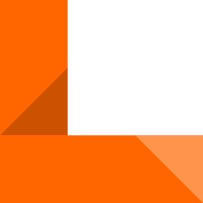 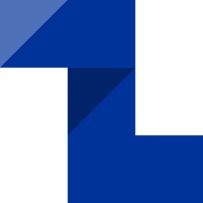 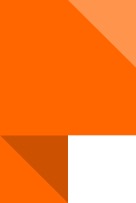 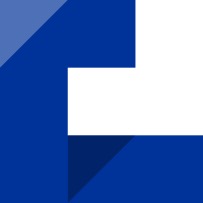 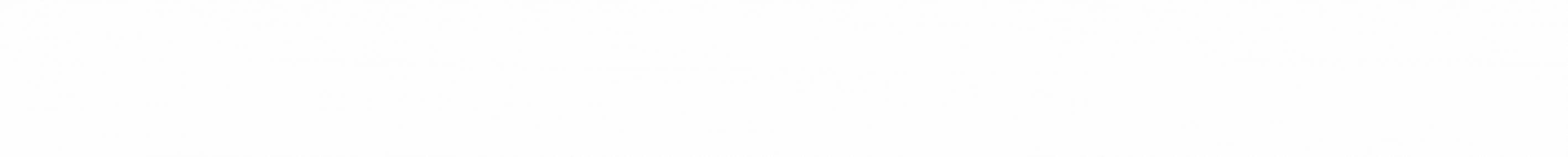 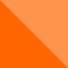 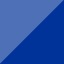 Povinná publicitaObowiązkowa promocja
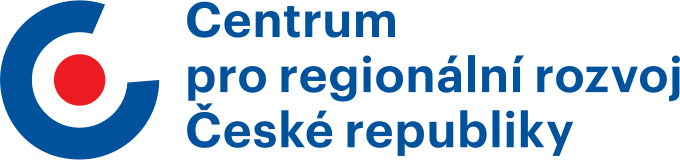 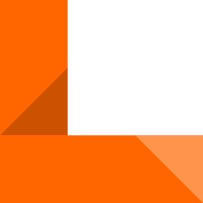 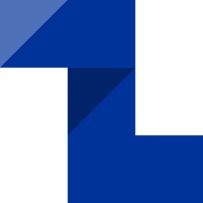 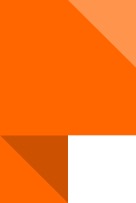 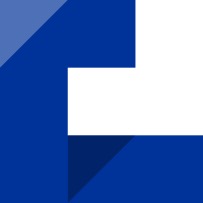 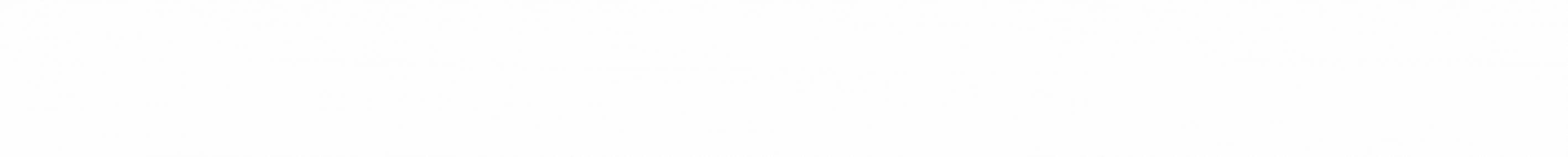 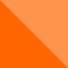 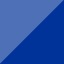 Pravidla pro správné zajištění publicity projektu  Zasady prawidłowego zapewnienia promocji projektu
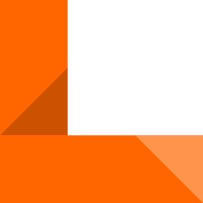 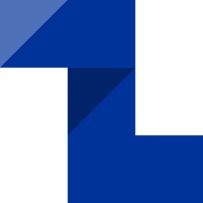 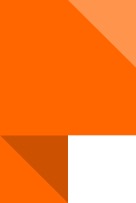 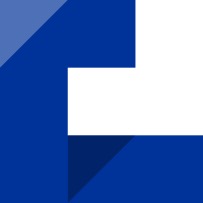 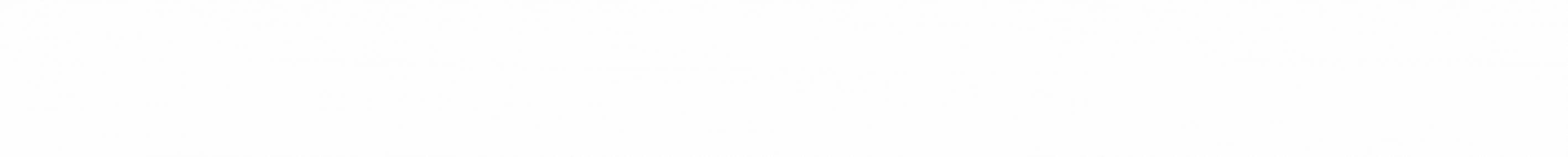 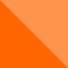 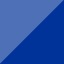 Pravidla pro správné zajištění publicity projektu  Zasady prawidłowego zapewnienia promocji projektu
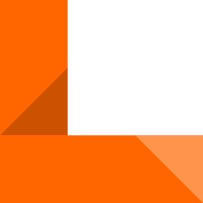 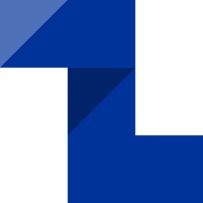 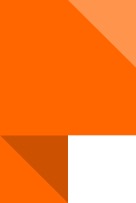 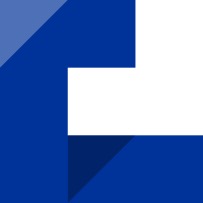 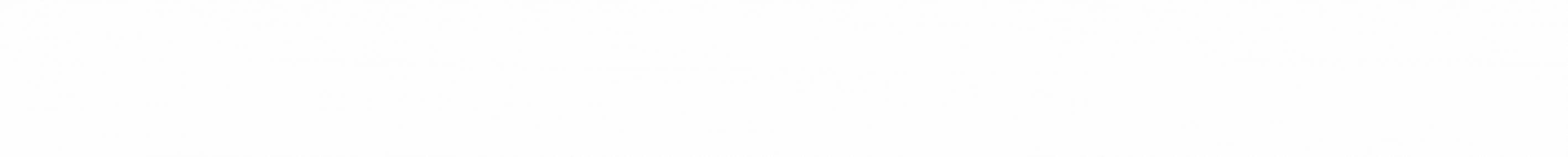 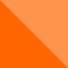 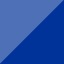 Pravidla pro správné zajištění publicity projektu  Zasady prawidłowego zapewnienia promocji projektu
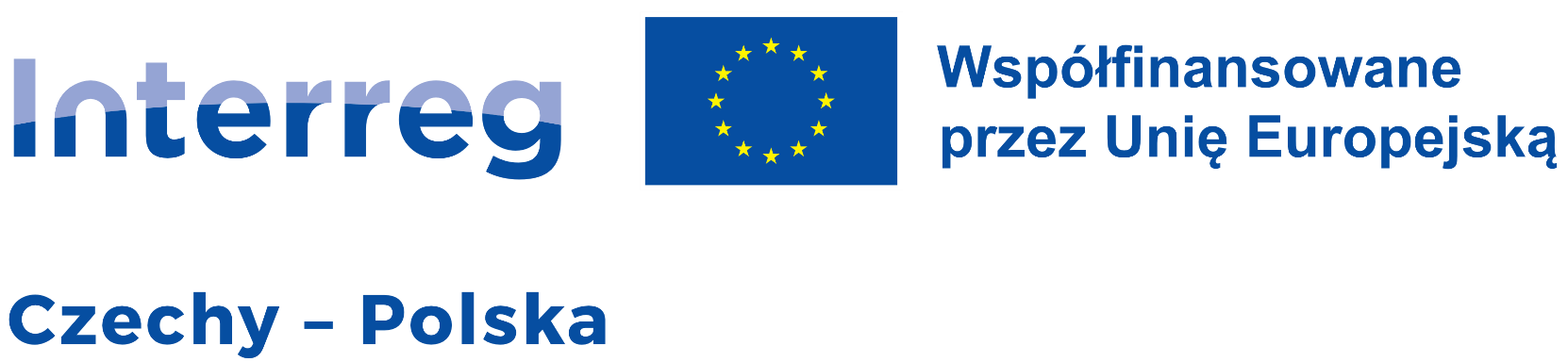 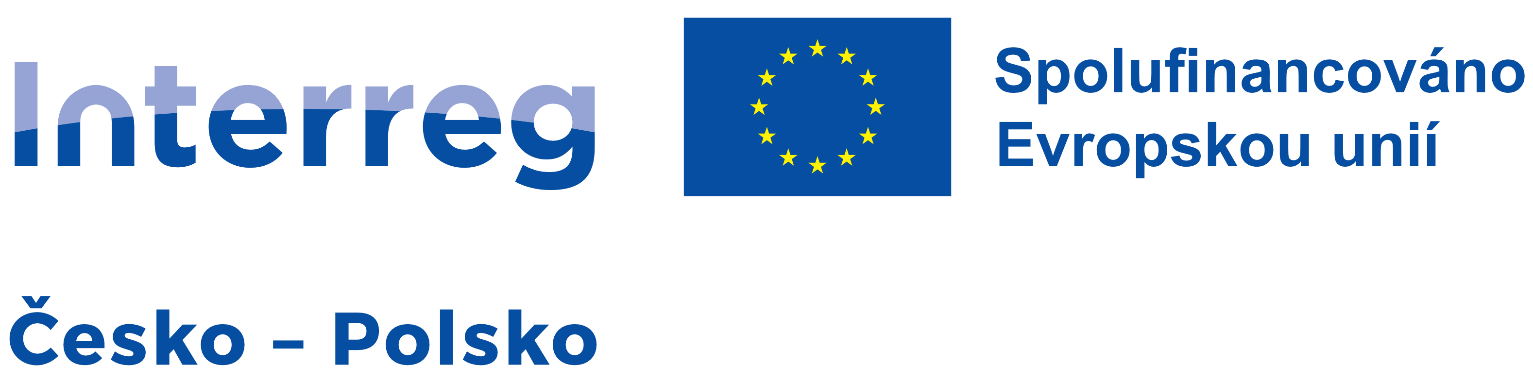 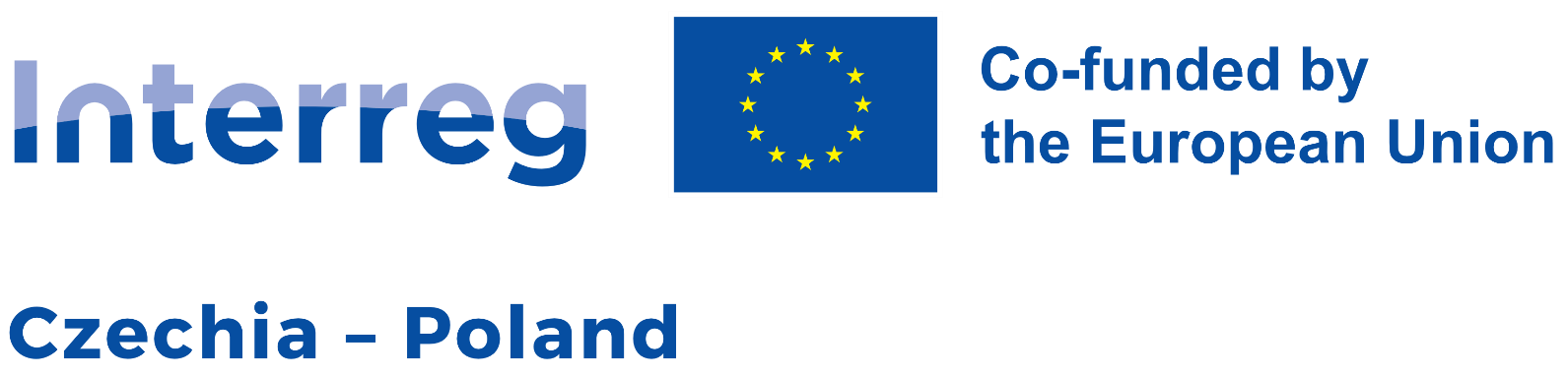 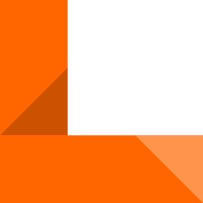 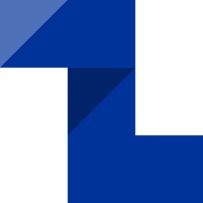 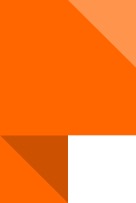 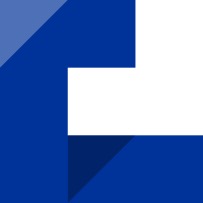 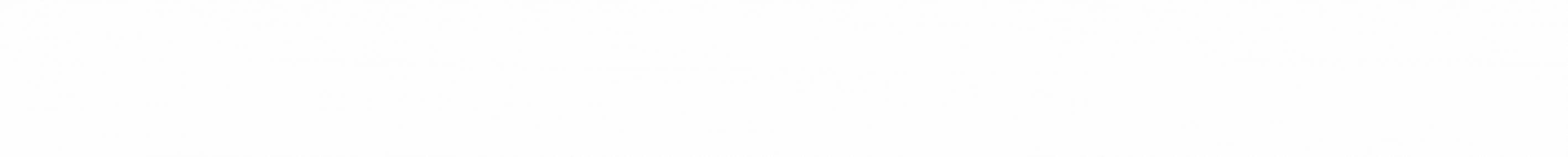 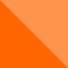 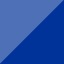 Pravidla pro správné zajištění publicity projektu  Zasady prawidłowego zapewnienia promocji projektu
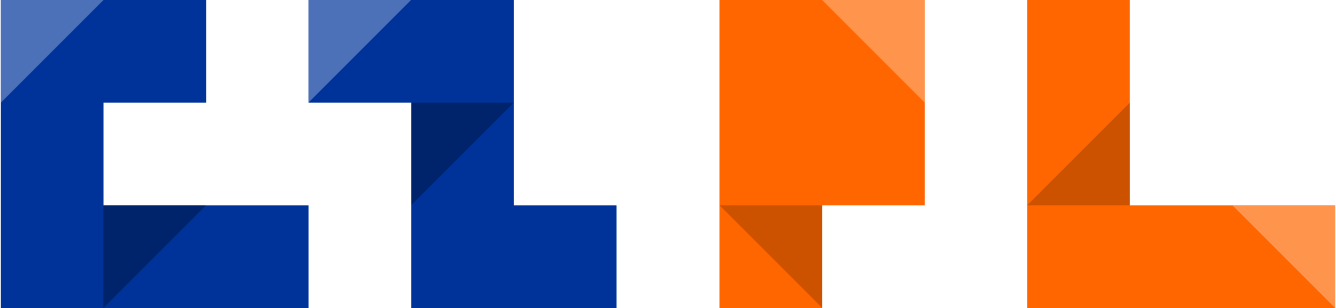 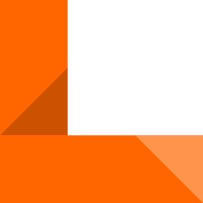 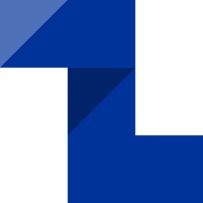 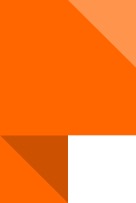 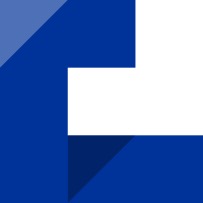 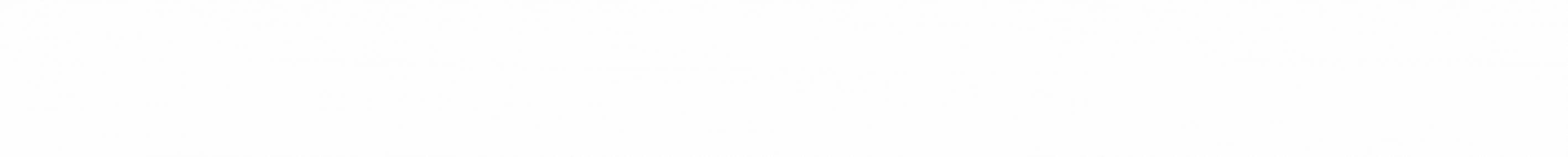 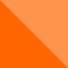 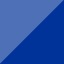 Pravidla pro správné zajištění publicity projektu  Zasady prawidłowego zapewnienia promocji projektu
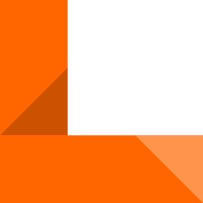 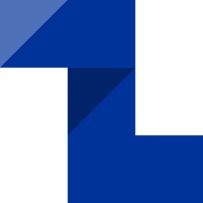 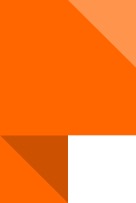 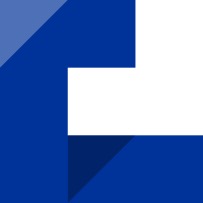 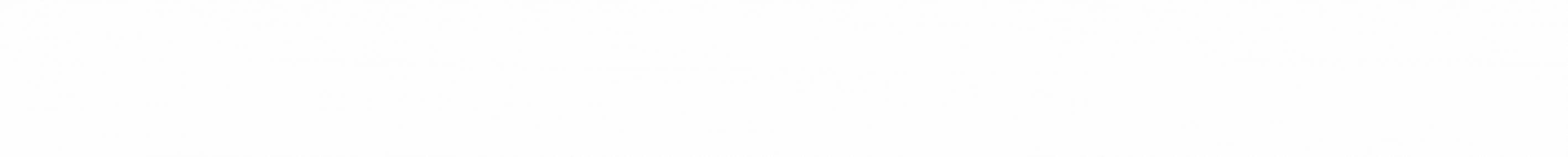 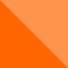 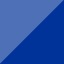 Pravidla pro správné zajištění publicity projektu  Zasady prawidłowego zapewnienia promocji projektu
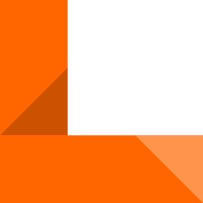 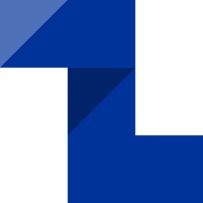 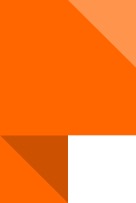 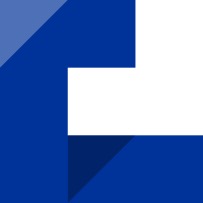 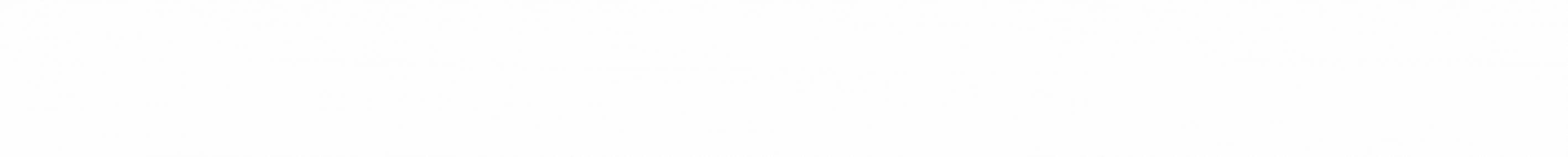 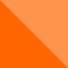 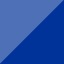 Dobrá praxeDobre praktyki
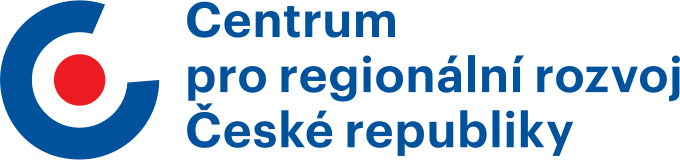 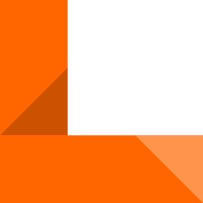 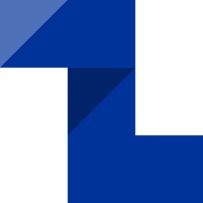 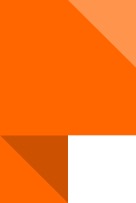 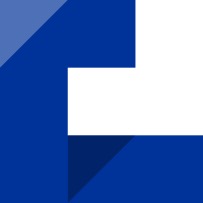 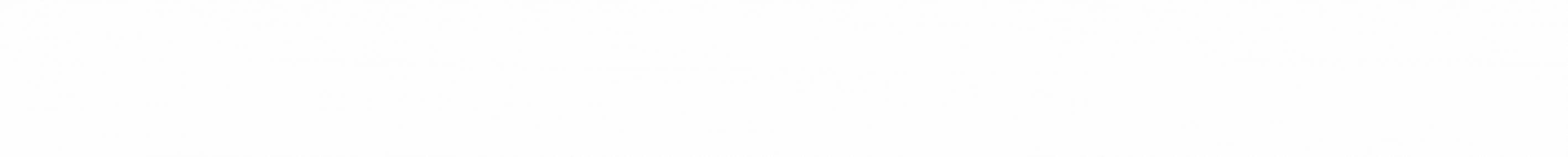 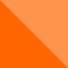 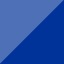 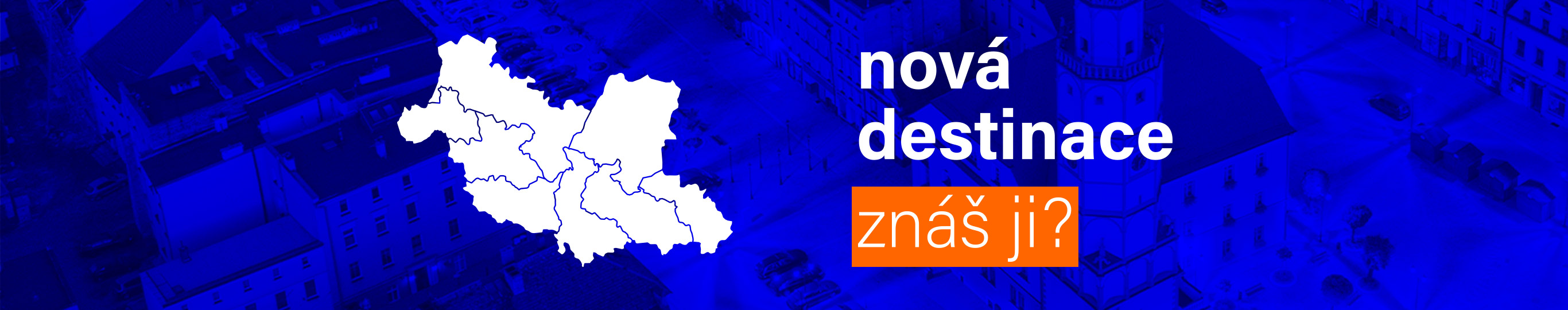 Nová destinace
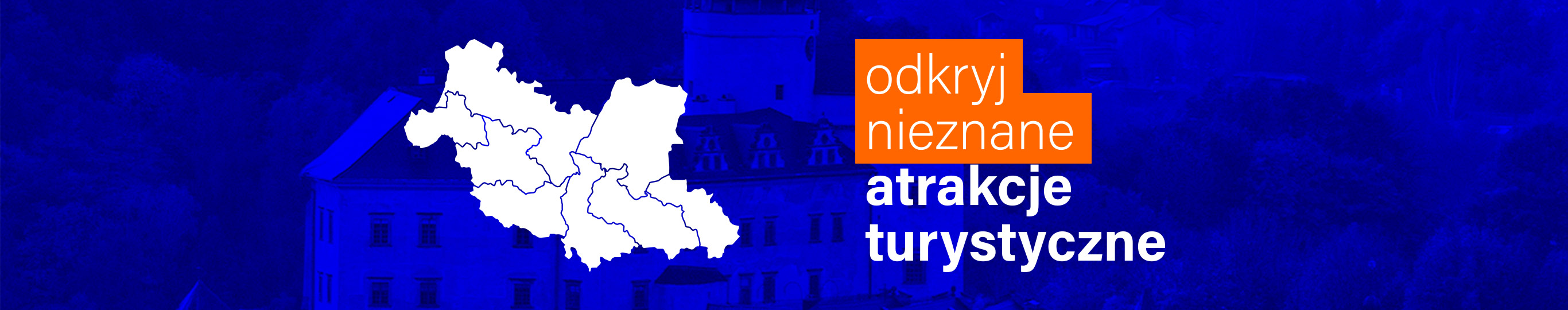 Odkryj nieznane
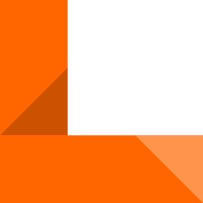 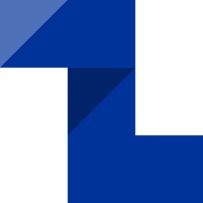 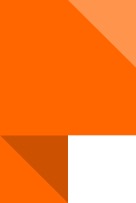 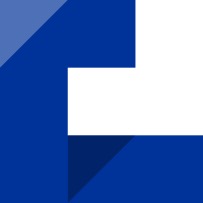 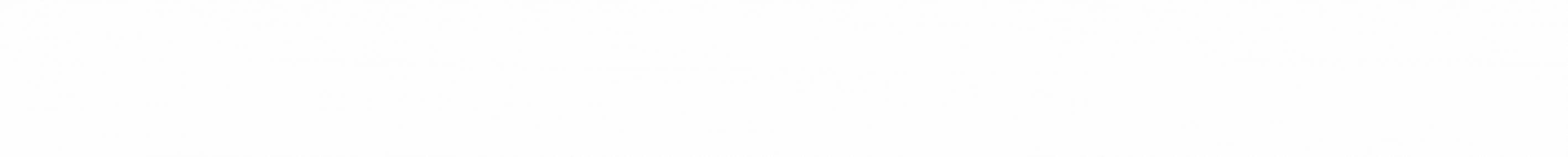 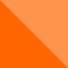 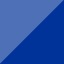 Projekty / Projekty
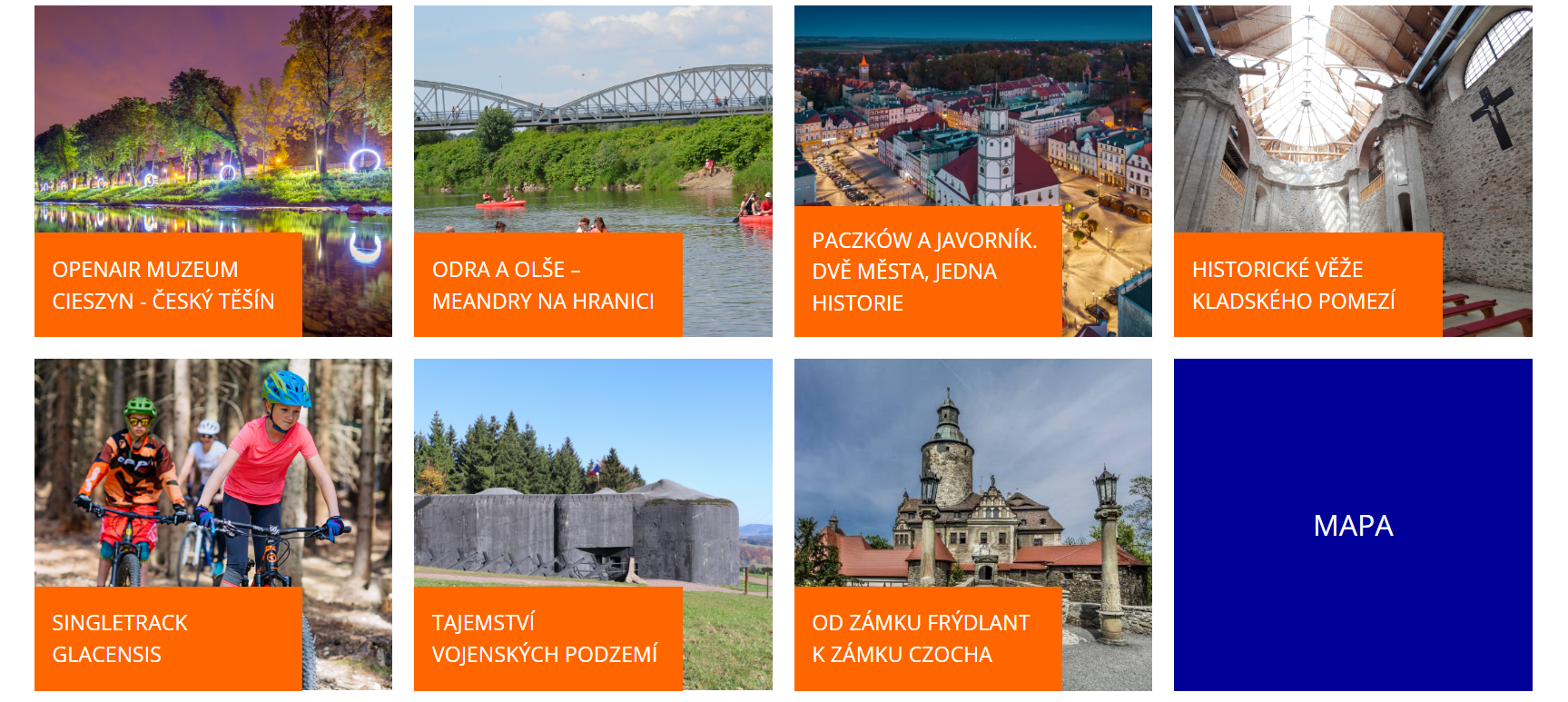 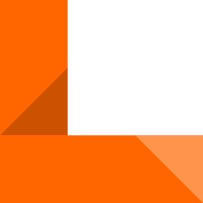 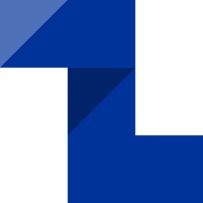 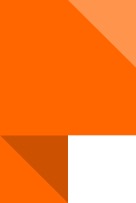 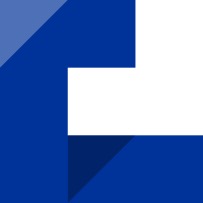 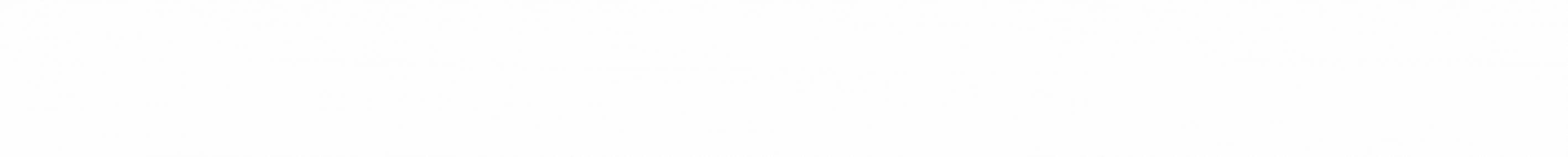 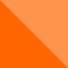 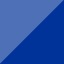 Mapa / Mapa
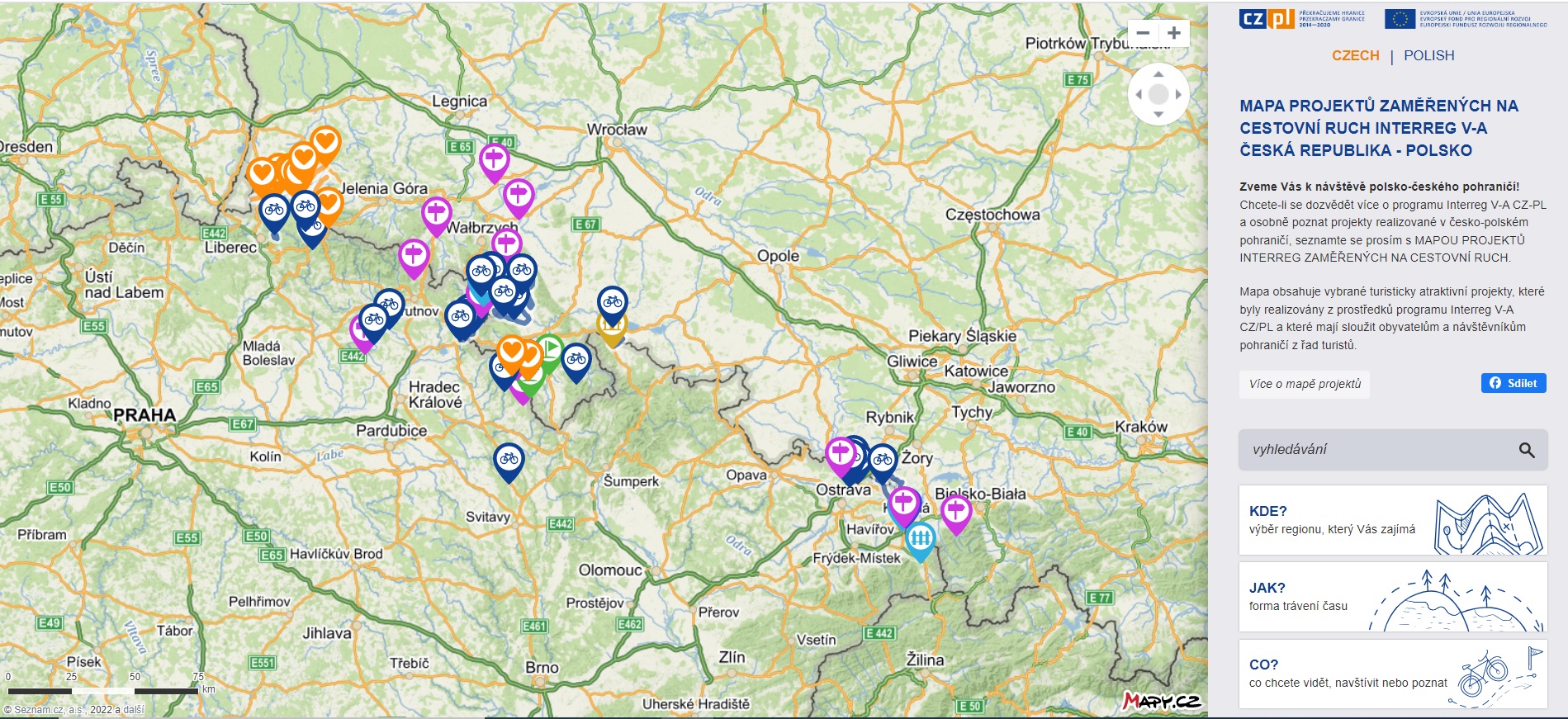 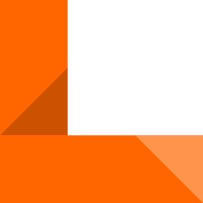 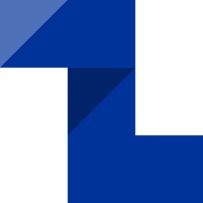 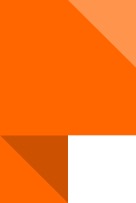 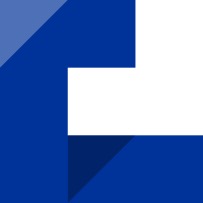 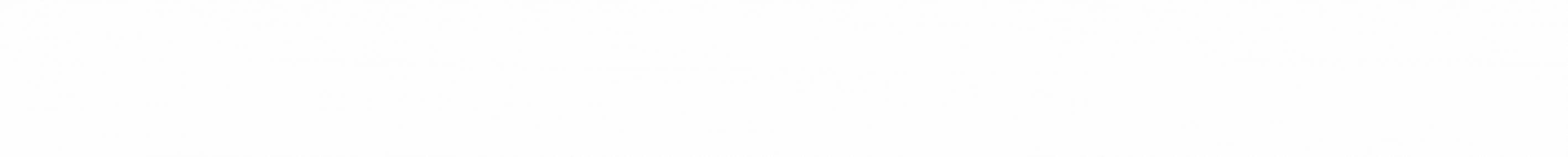 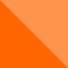 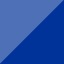 Podcast / Podcast
Toulky pohraničímWędrówki po pograniczu
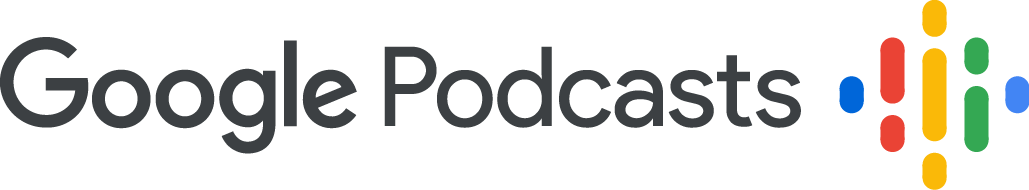 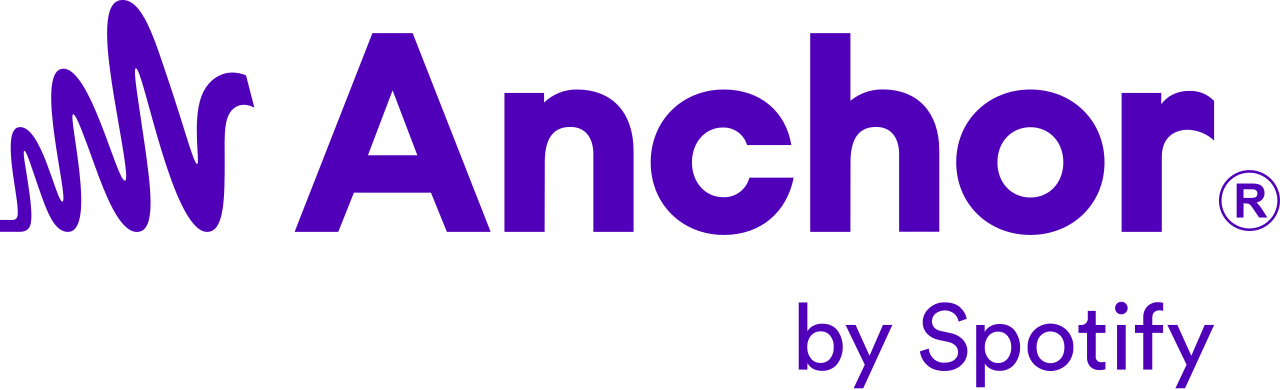 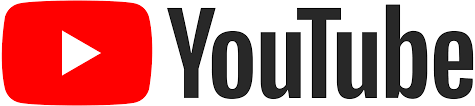 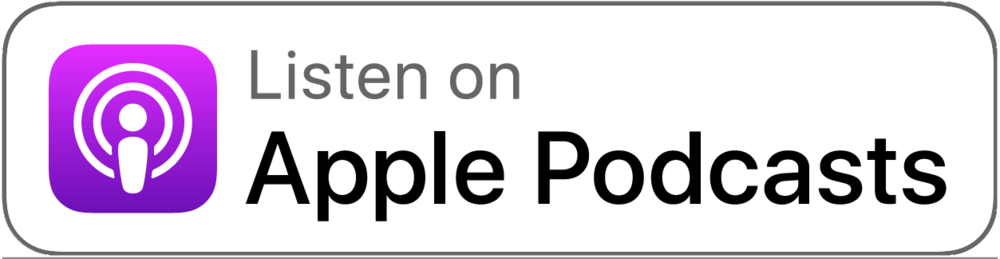 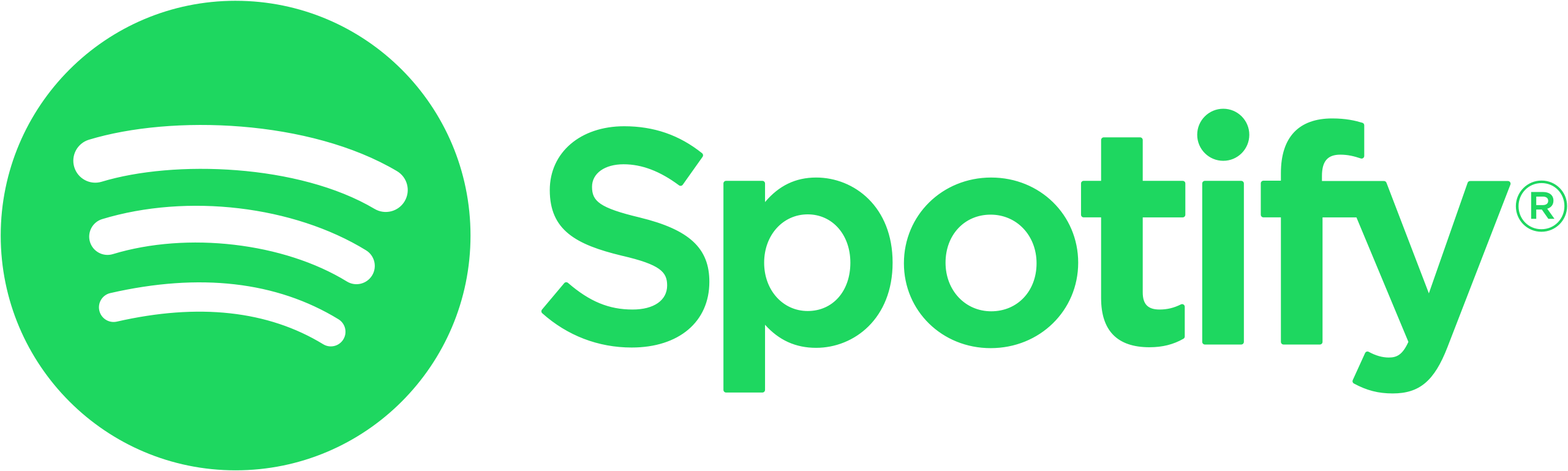 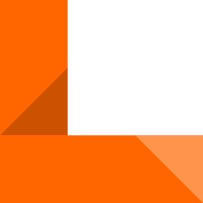 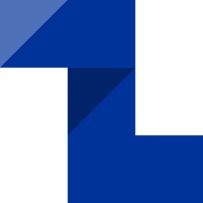 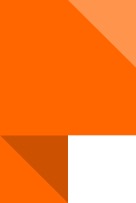 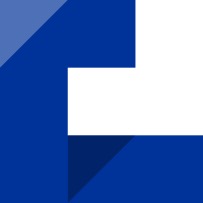 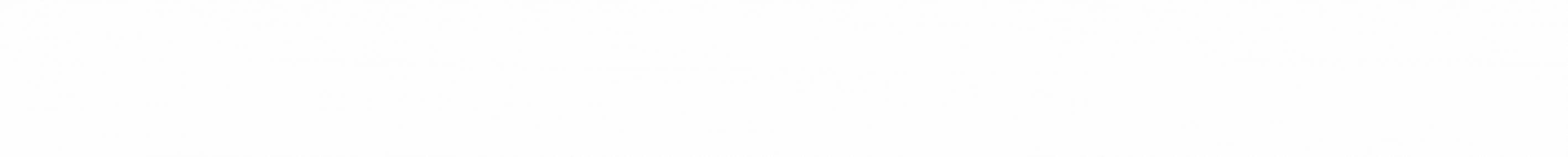 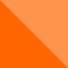 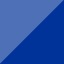 Podcast / Podcast
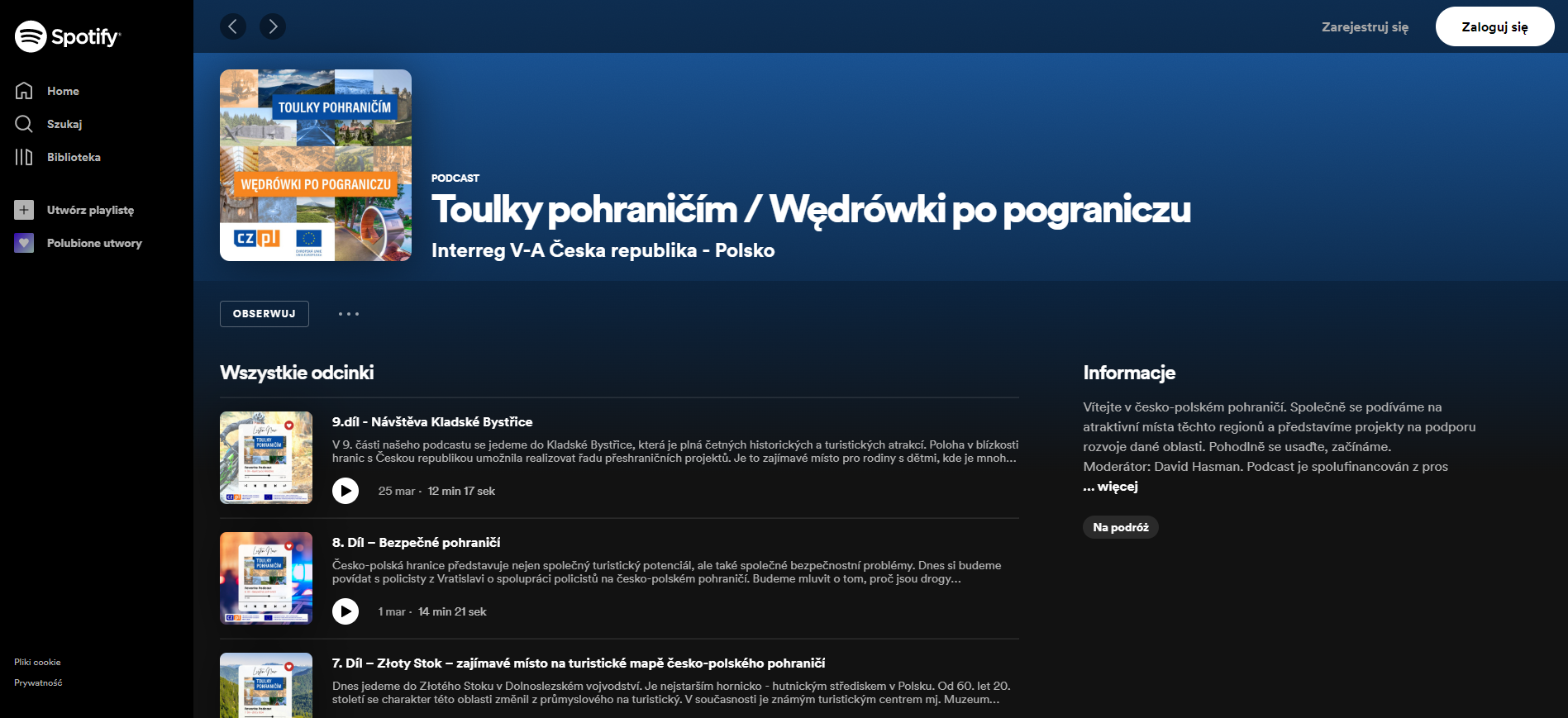 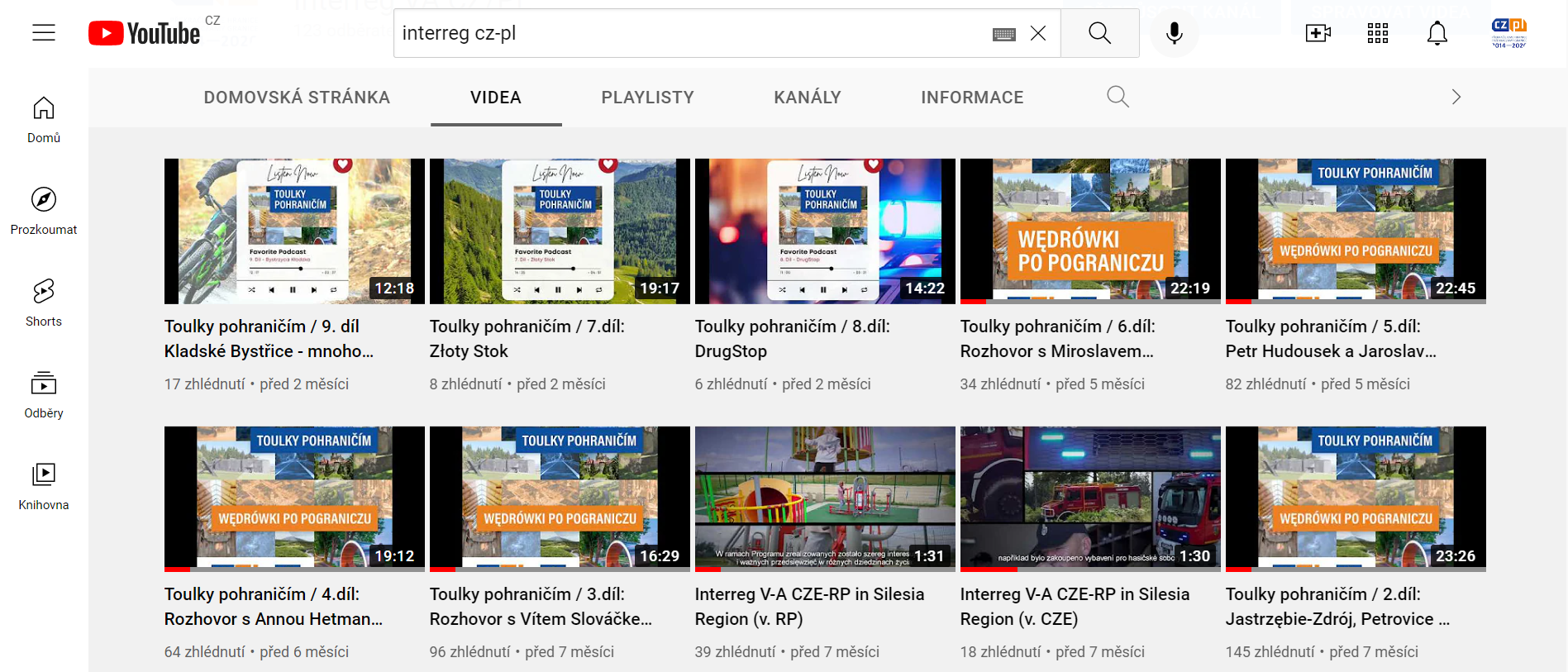 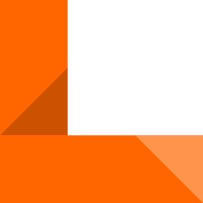 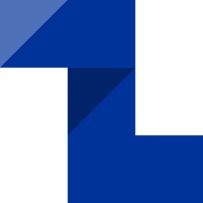 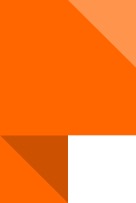 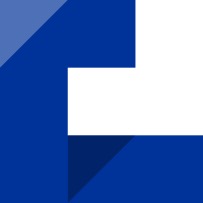 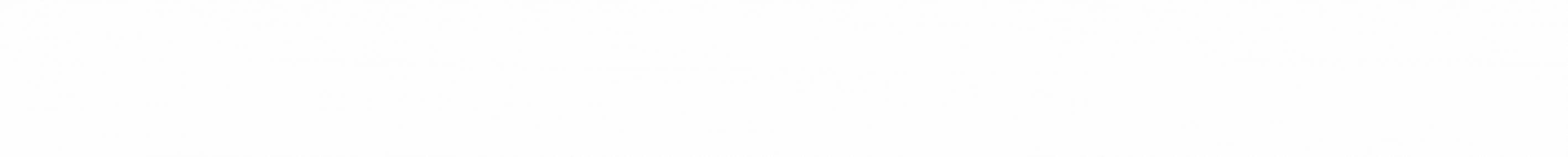 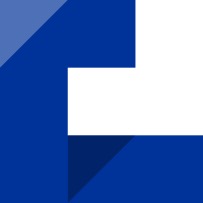 Děkuji za pozornostDziękuję za uwagę
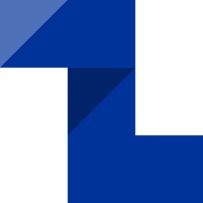 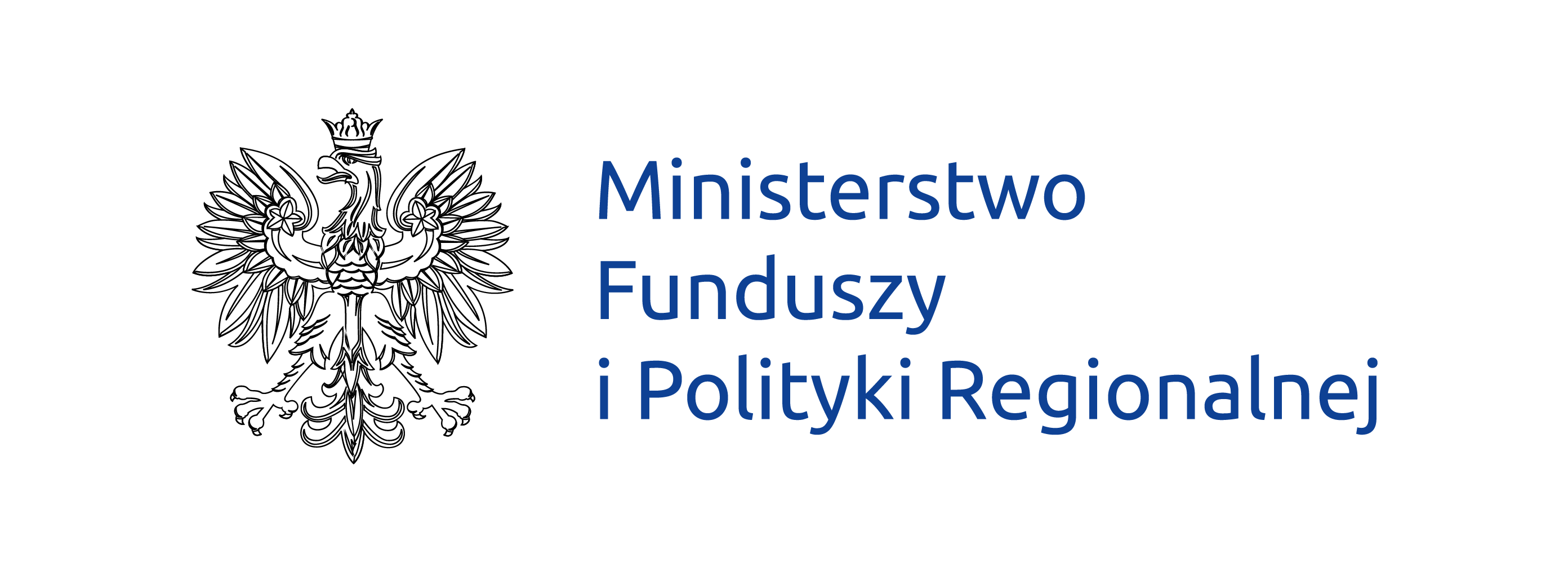 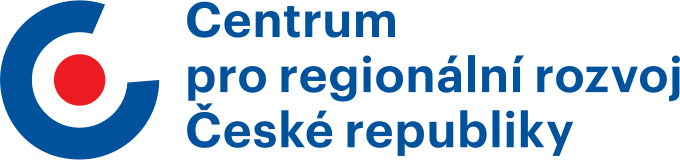 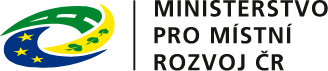 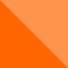 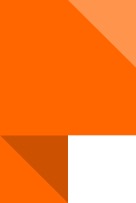 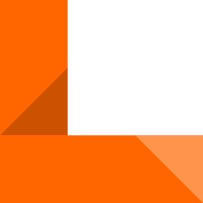 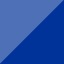 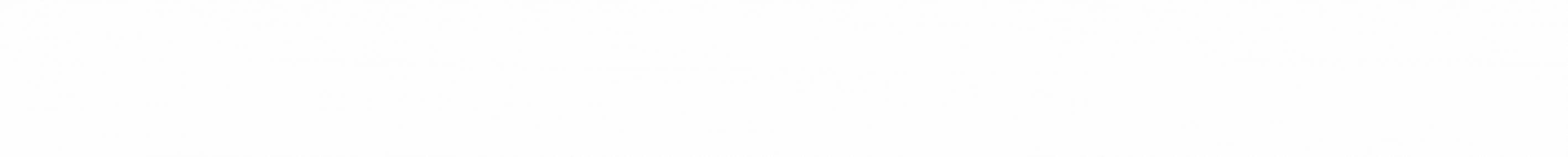